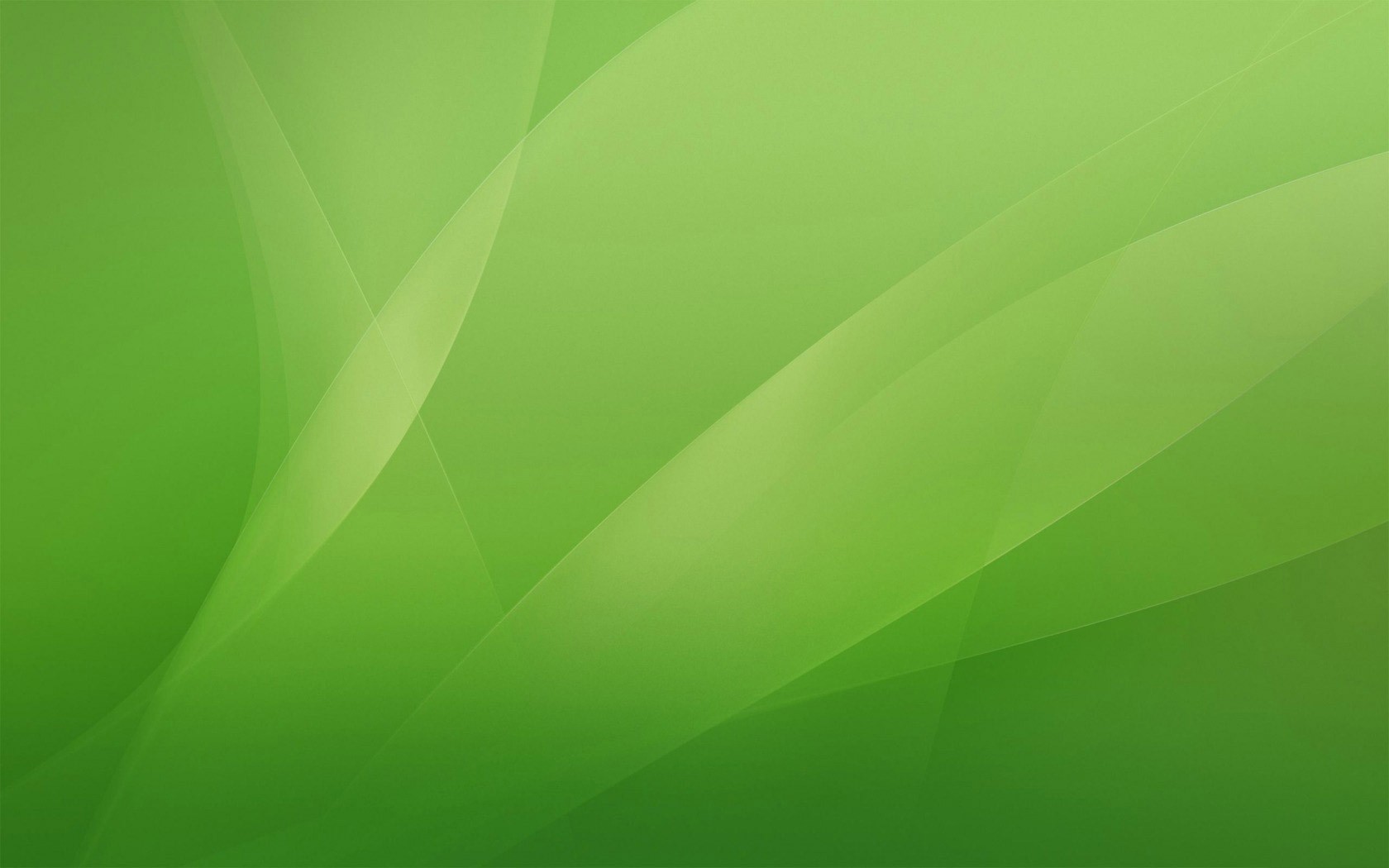 ОСОБИСТІСНИЙ ТВОРЧИЙ РОЗВИТОК ВЧИТЕЛЯ З ОБДАРОВАНИМИ ДІТЬМИ НА УРОКАХ УКРАЇНСЬКОЇ МОВИ ТА ЛІТЕРАТУРИ.
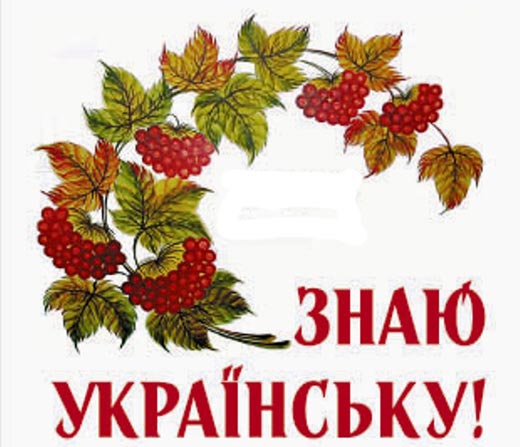 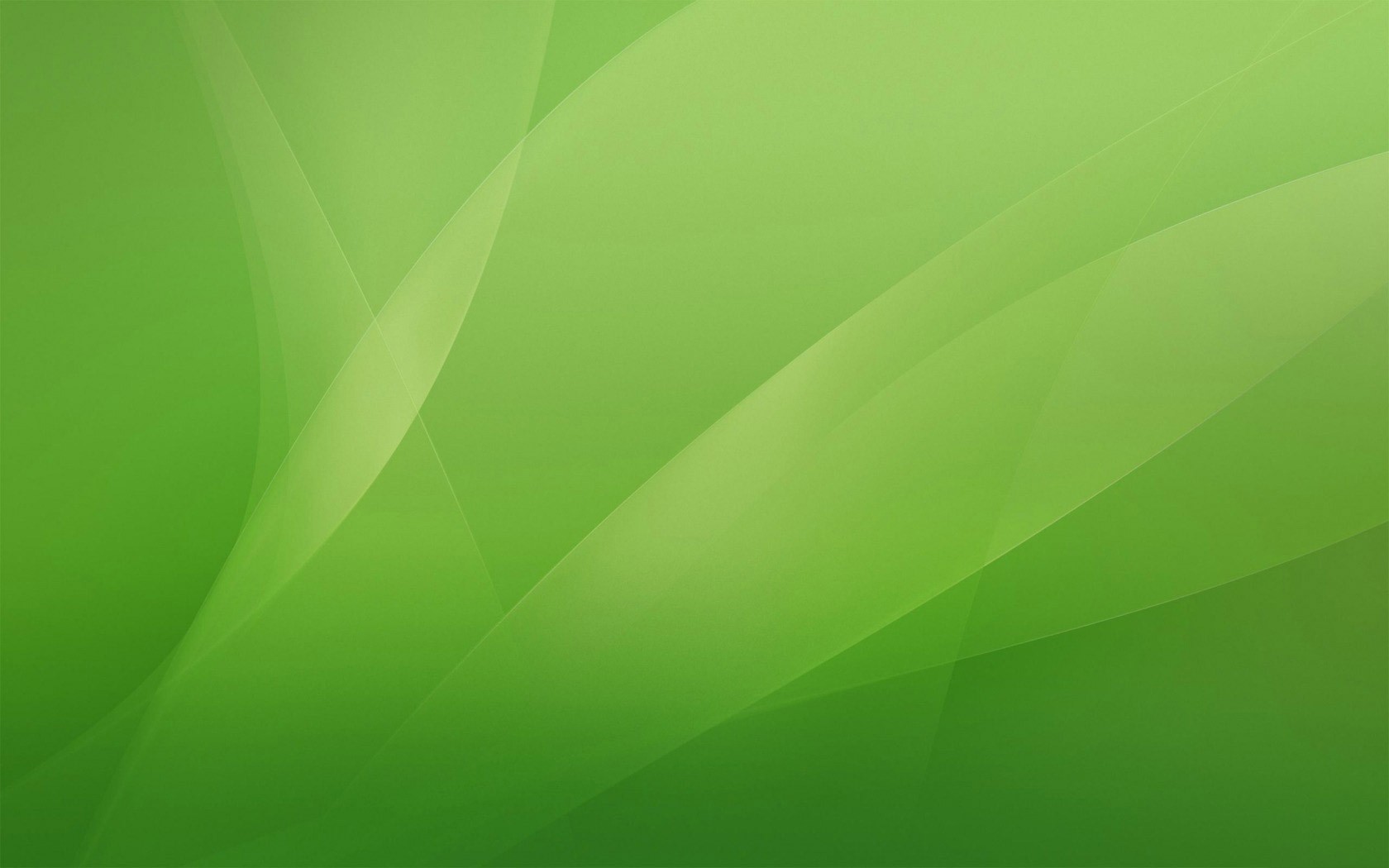 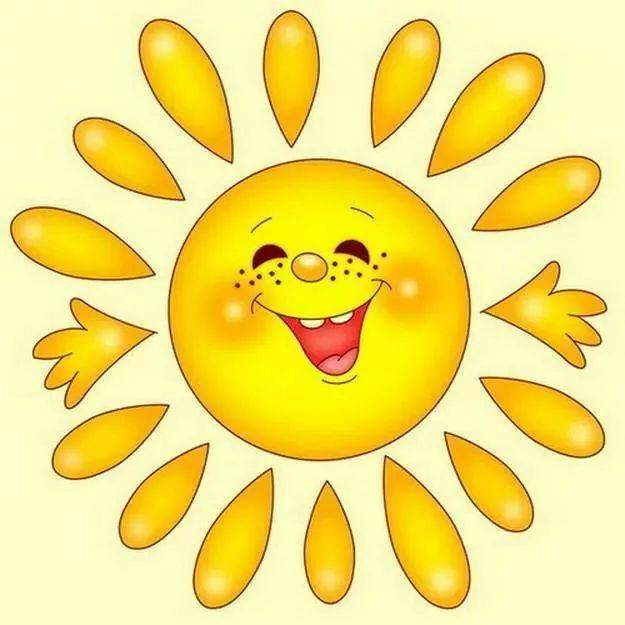 У кожній людині – сонце.
Тільки дайте йому світити.
                       Сократ
“Здібний учень” – це такі індивідуально- психологічні особистості людини, 
які сприяють успішному виконанню нею тієї чи іншої діяльності і зводять до знань, умінь та навичок,
 які вона має.
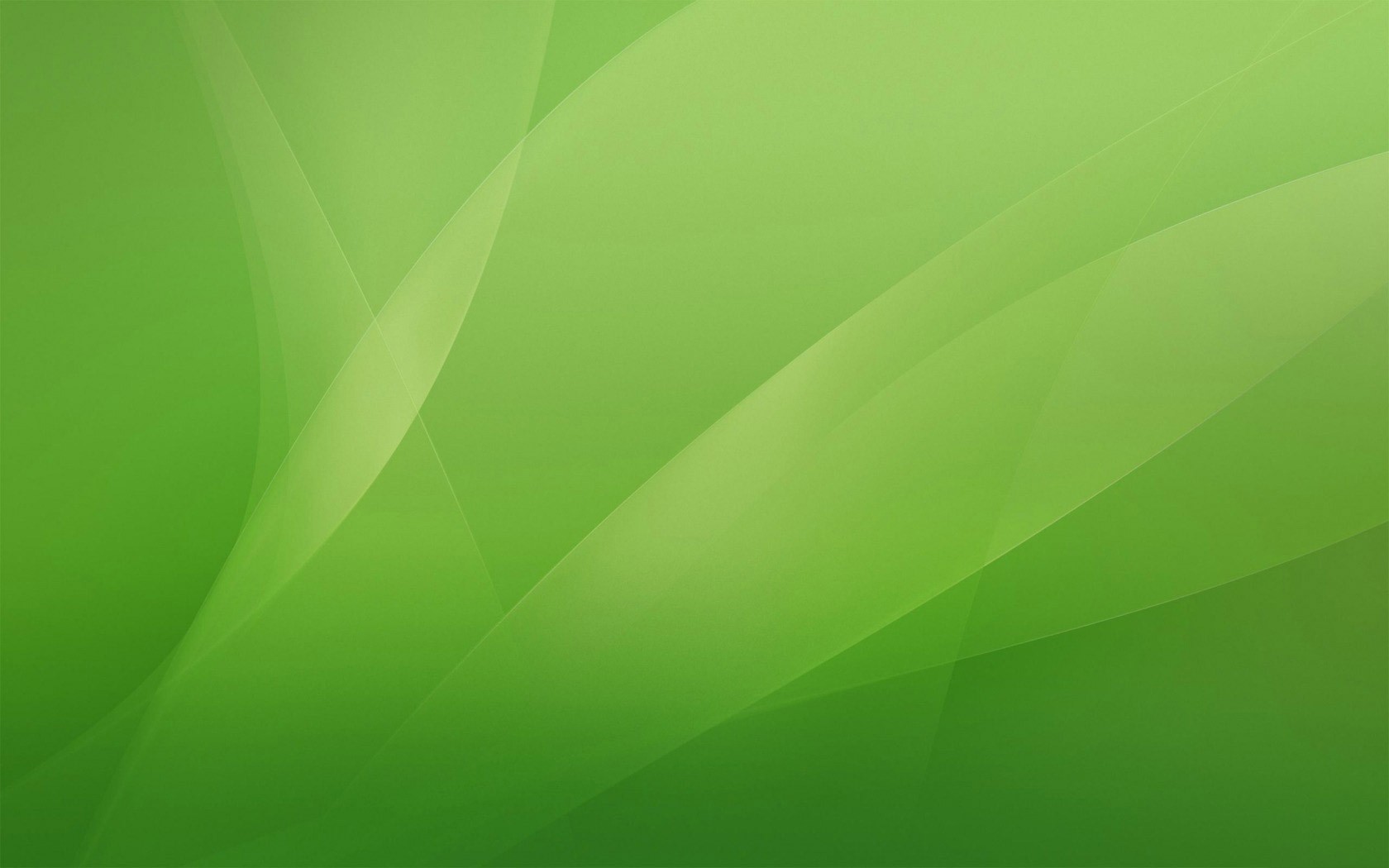 Психологи розрізняють здібності:
Спеціальні
( здібності до окремих видів діяльності: до тих чи інших видів мистецтва, мов, математики, техніки).
Загально- розумові або інтелектуальні здібності
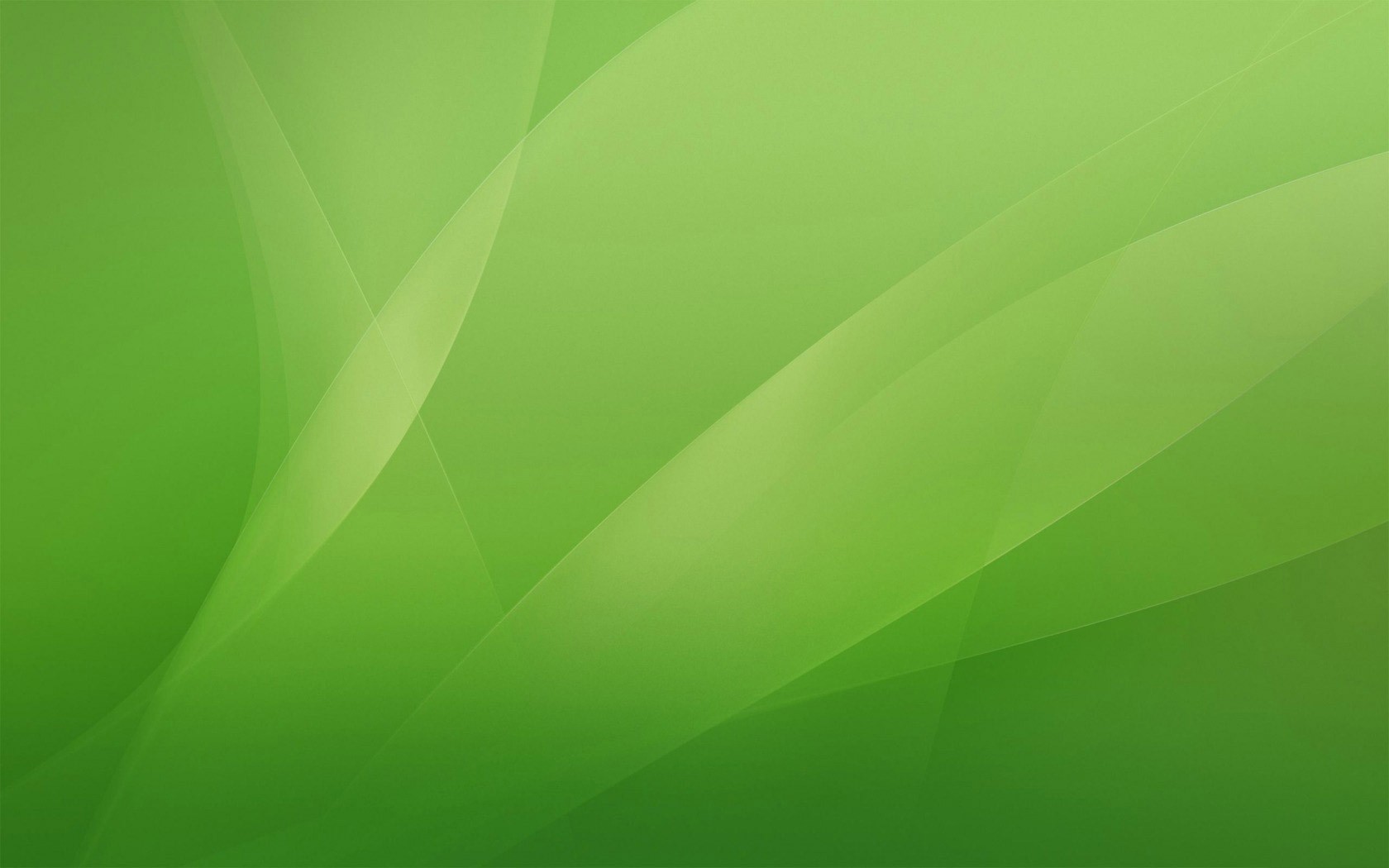 Характерні особливості
 “творчості обдарованих дітей”:
 дуже допитливі, активно досліджують навколишній світ;
 мають великий словниковий запас, 
із задоволенням читають словники або енциклопедії, вигадують нові слова, пишуть вірші;
 у них чудова пам’ять;
 відрізняються різноманітністю інтересів.
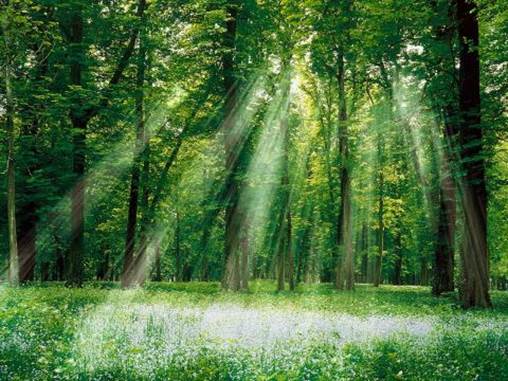 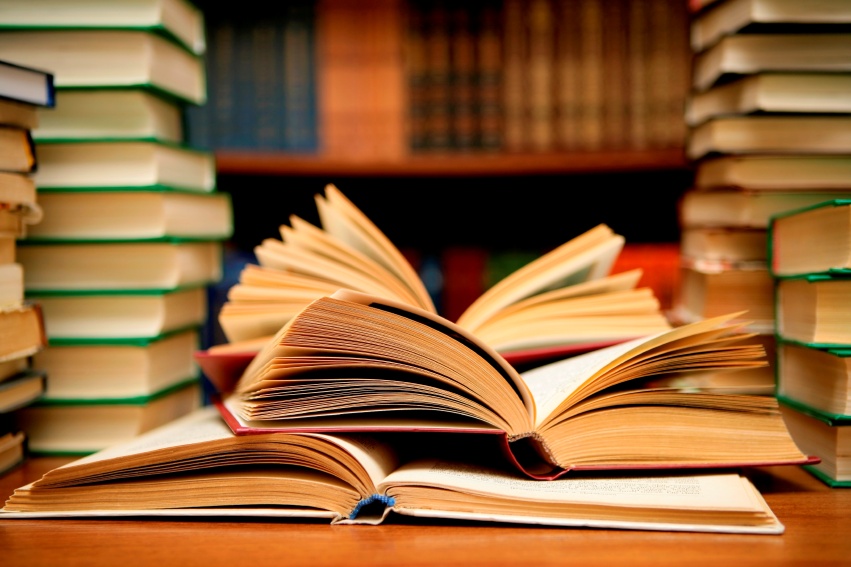 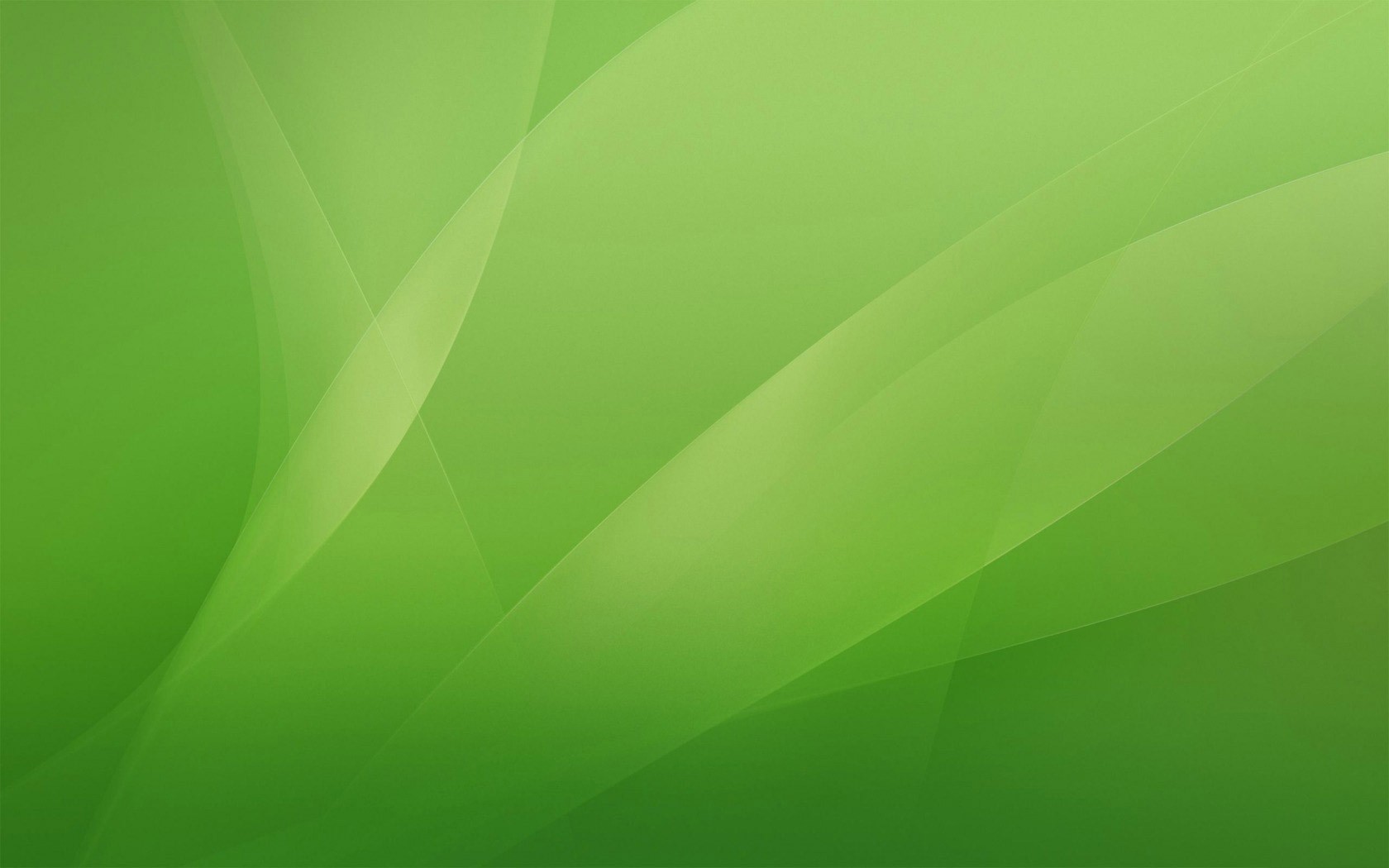 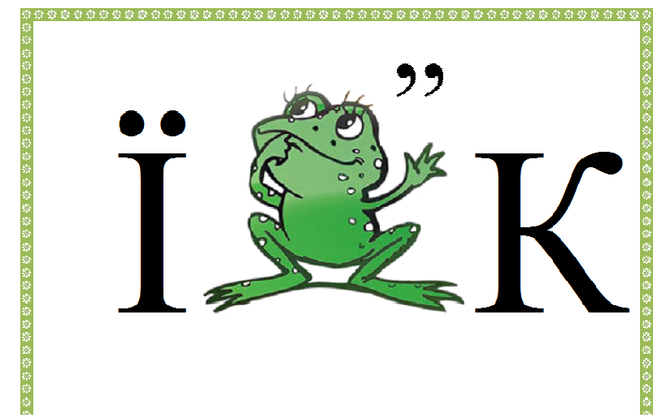 Ефективними є такі форми роботи 
             з учнями, як-от:

Предметні олімпіади, конкурси;
ігрові методи навчання:інтелектуальні ігри “ Ерудит”, “ Колесо фортуни”, 
      “ Найрозумніший”;
робота в групах ( у спілкуванні один з одним розкриваються вміння виконувати завдання разом);
творчі вправи ( розгадування ребусів, складання письмових творів-мініатюр);
 інтерактивне навчання: 
    “ запитання – відповідь ”;
збагачуємо словниковий запас 
( пояснити значення слів та дібрати синоніми);
проекти з різної тематики.
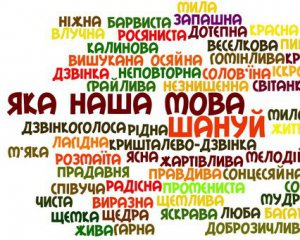 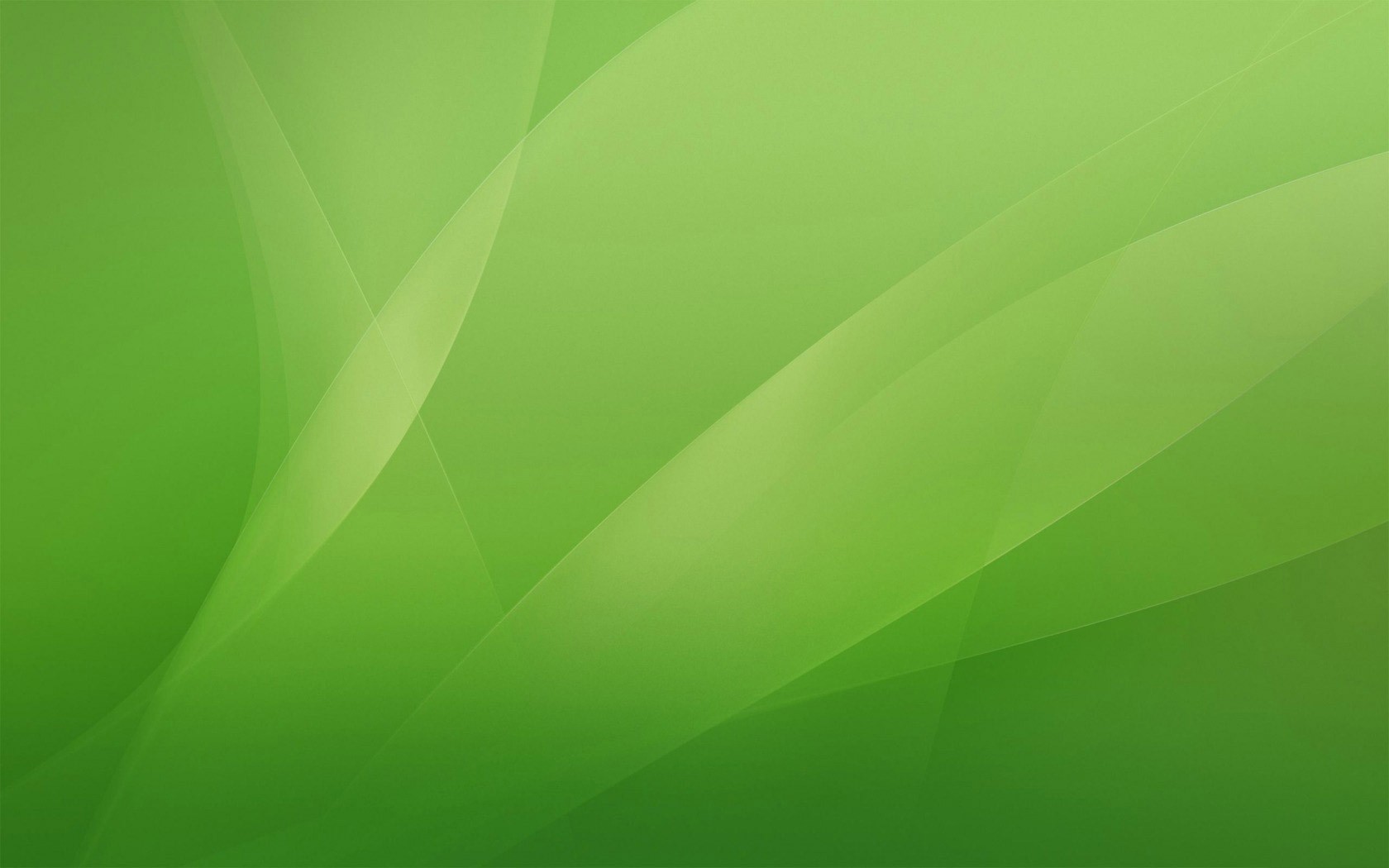 Обдарований ( талановитий) є той, хто має великі здібності. 
Дар ( талант) – це видатні природні здібності, хист, обдарування…
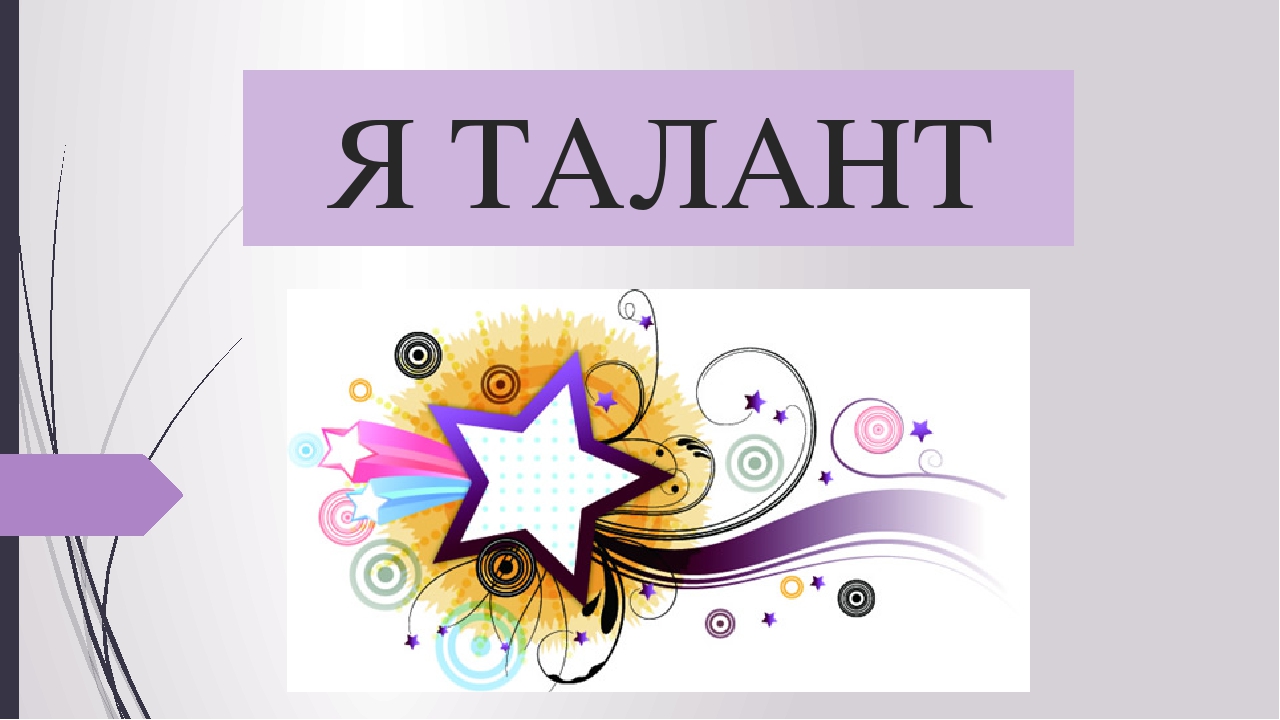 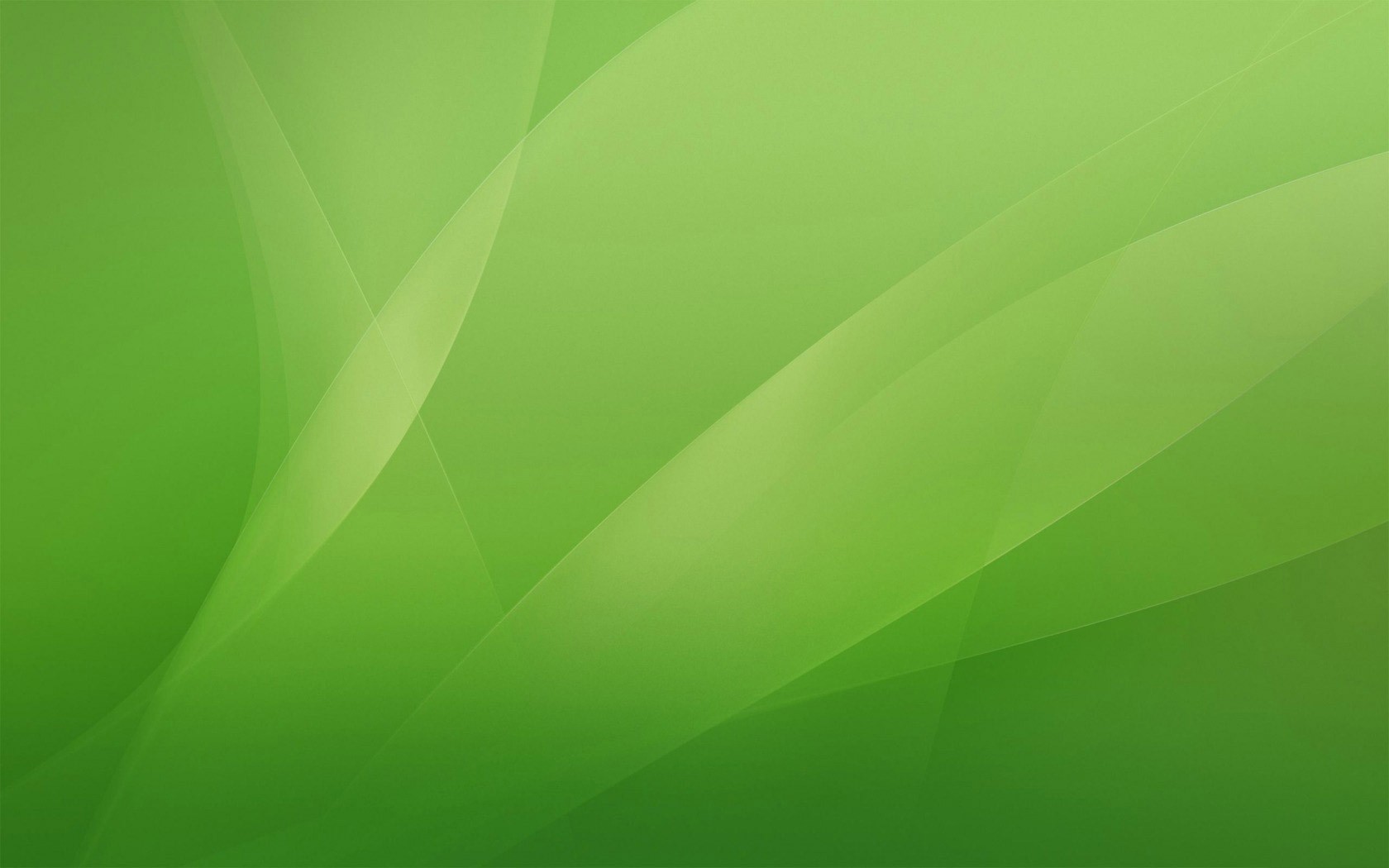 Широкий спектр позакласної роботи на виявлення та розвиток здібностей учнів:
  це підготовка й участь школярів в олімпіадах, конкурсах;
 участь у гуртках( драматичних…)
 участь в Інтернет- олімпіадах;
 участь у науково-практичних конференціях;
 участь у різних поетичних конкурсах;
 дослідницька робота в МАН.
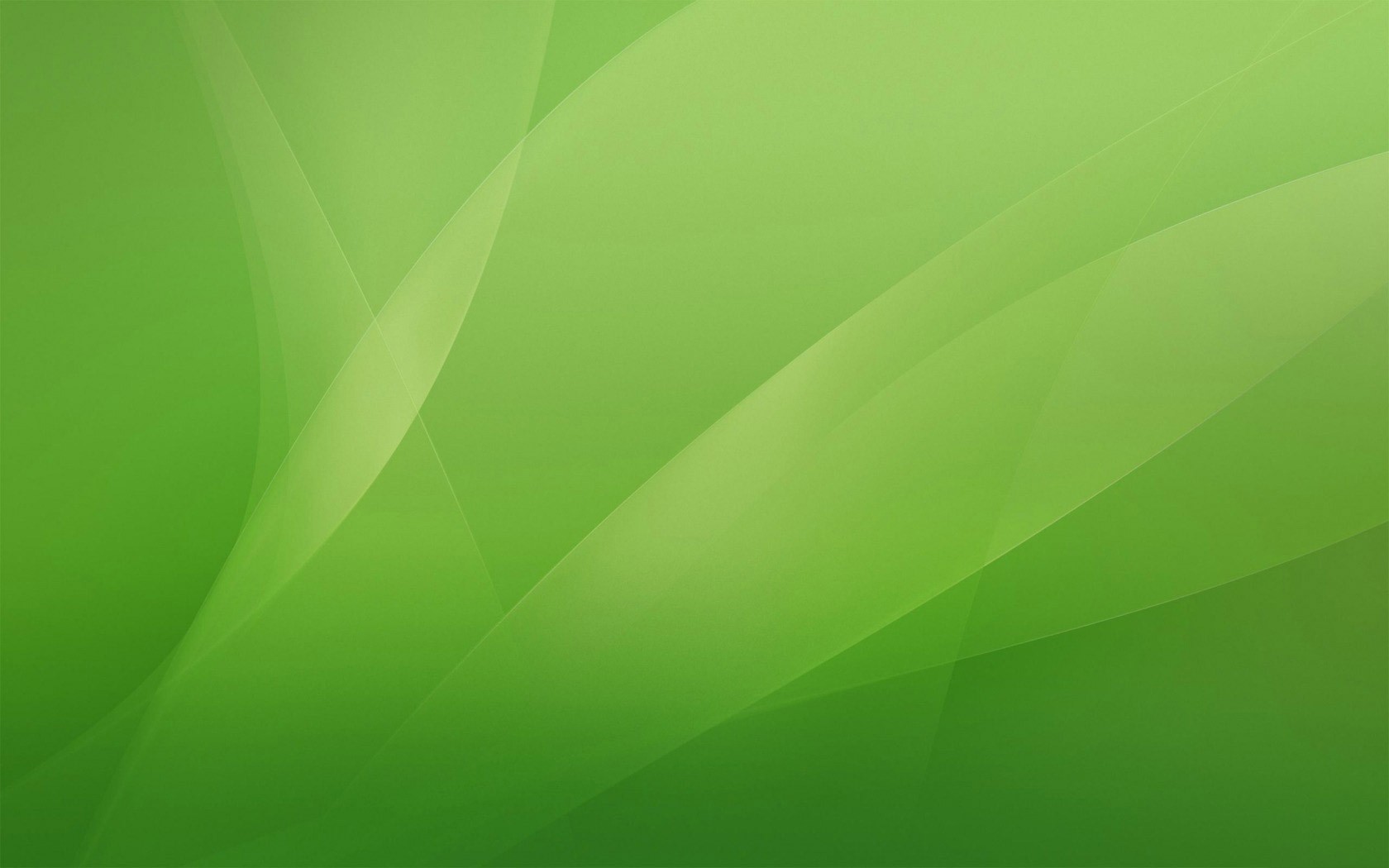 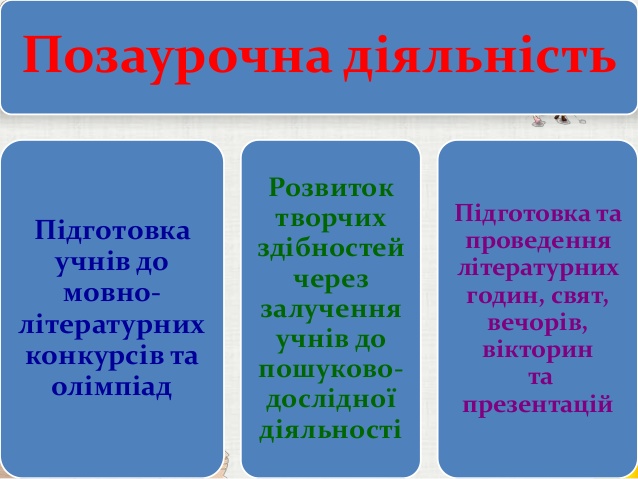 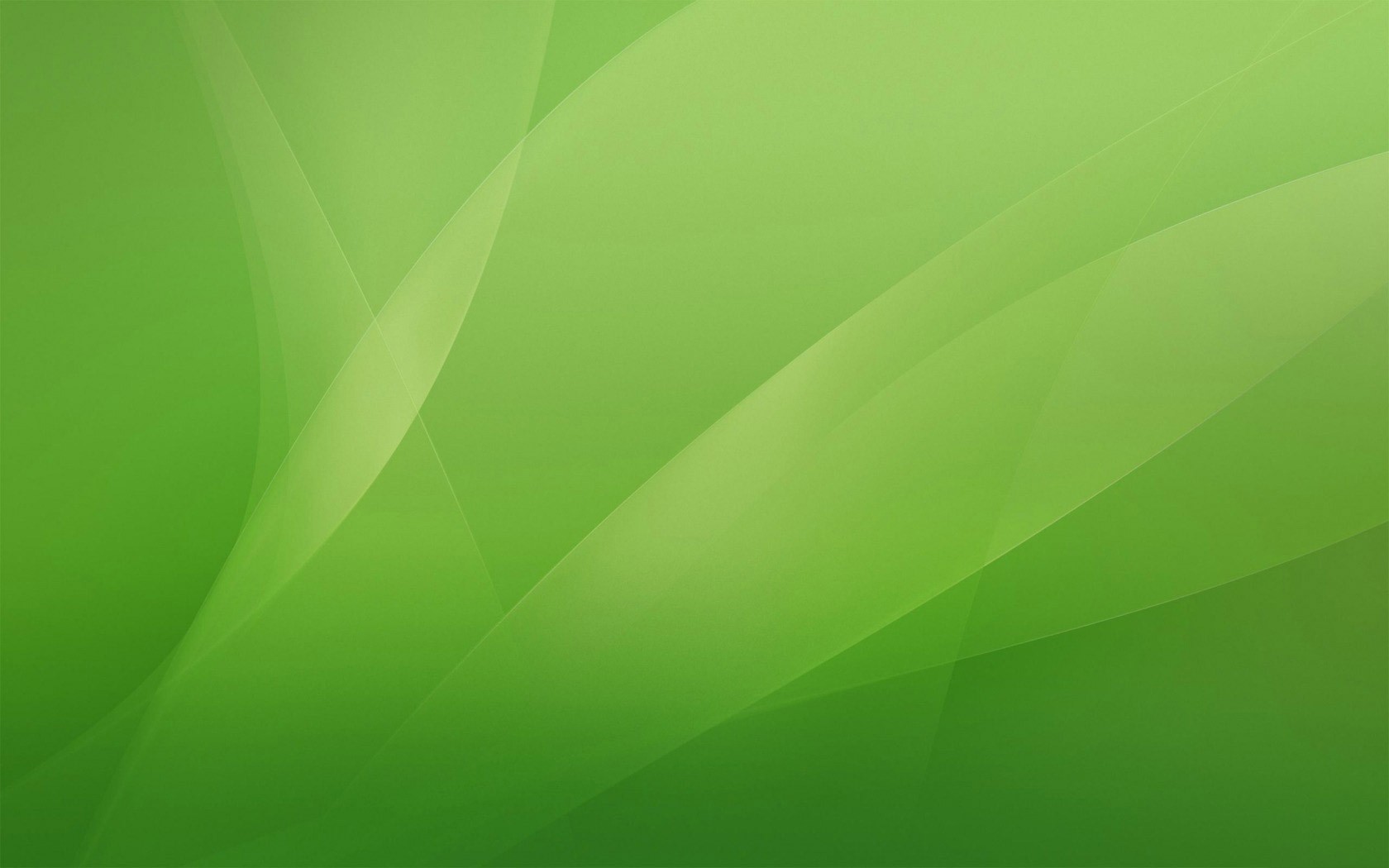 Пам'ятаймо, що кожна дитина 
по – своєму неповторна. Вона приходить 
у цей світ, щоб творити своє життя, 
знайти себе: хтось здібний до музики, образотворчого мистецтва, художньої праці, хтось до математики, а хтось пише вірші, оповідання. 
Скільки дітей -  стільки творчих здібностей!
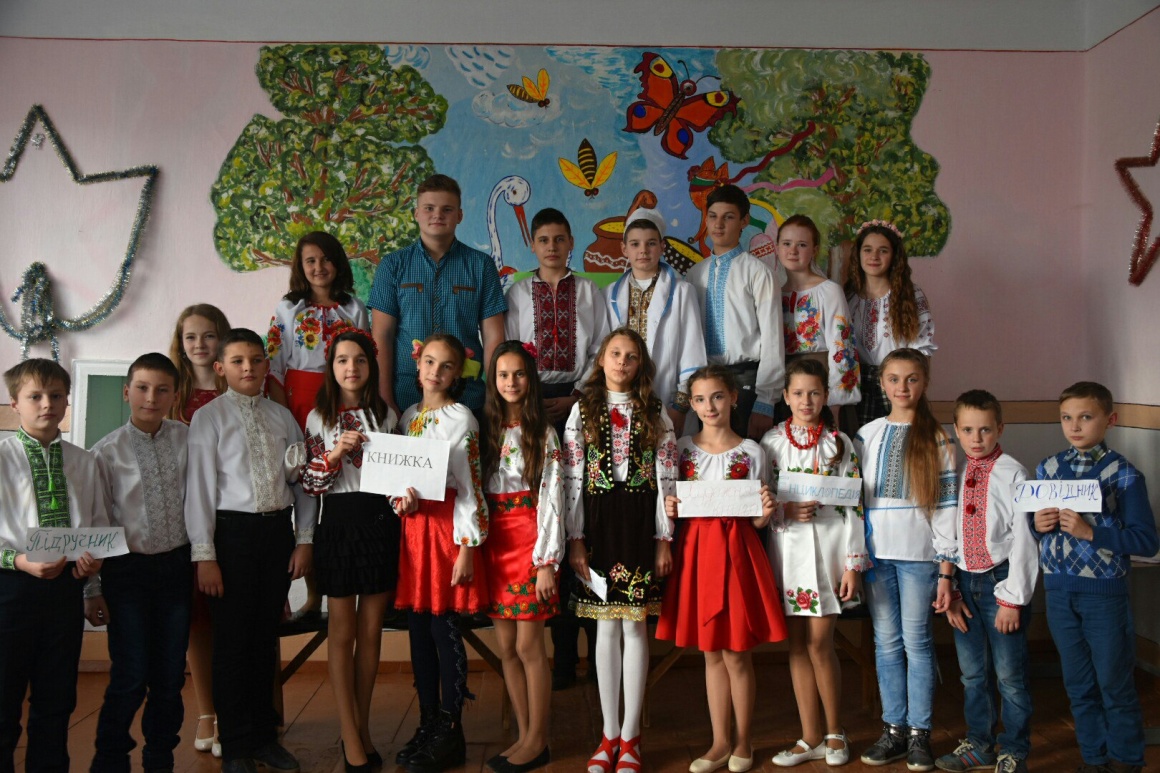 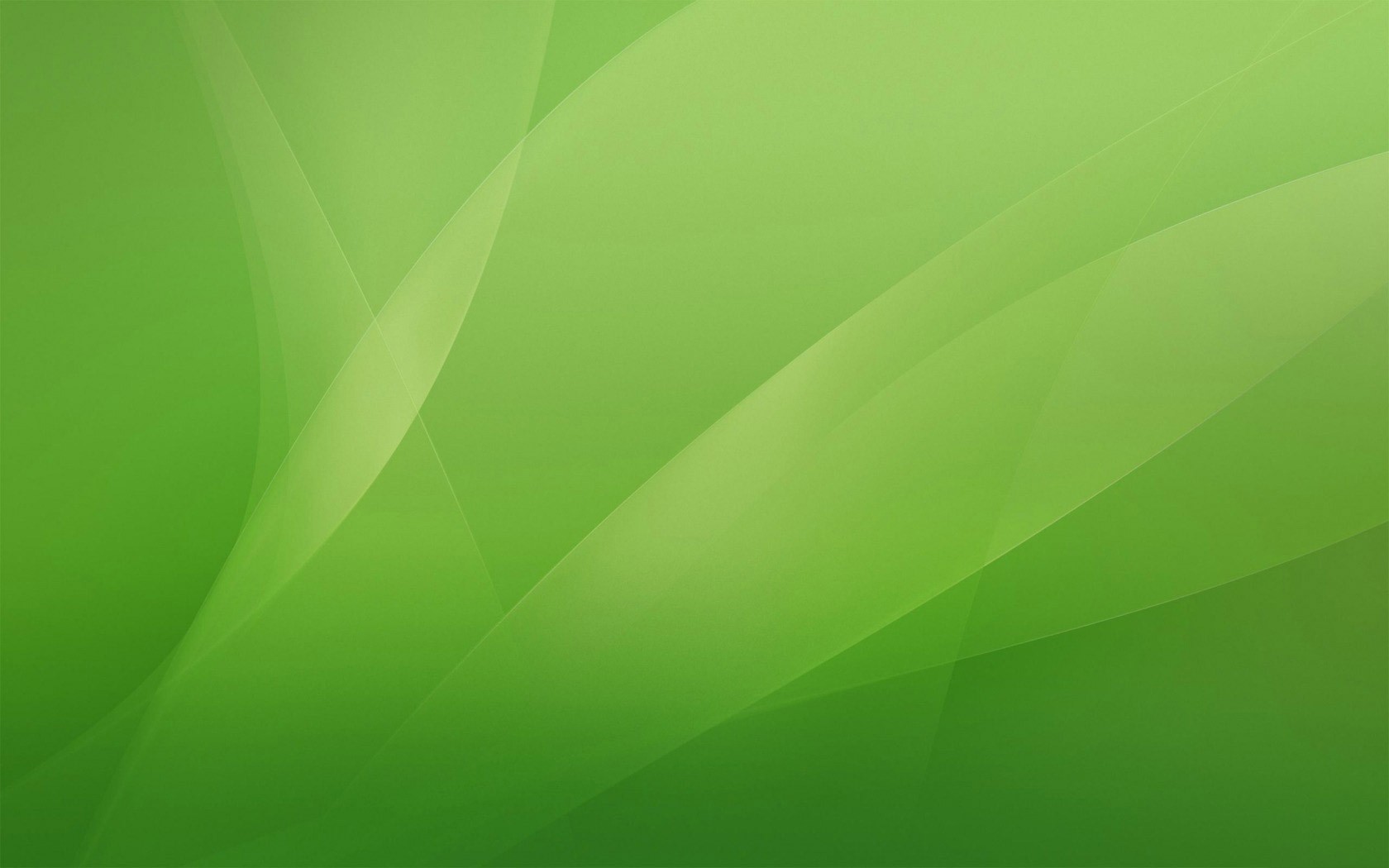 Сучасне суспільство потребує неординарних, творчих особистостей. Виявляючи обдарованих і здібних учнів, необхідно відстежувати й вивчати такі характерні особливості:
Інтелект
Психологічні здібності
Креативність
Досягнення, захоплення
Соціальна компетентність
Шкільне та сімейне оточення
Некогнітивні особливості характеру
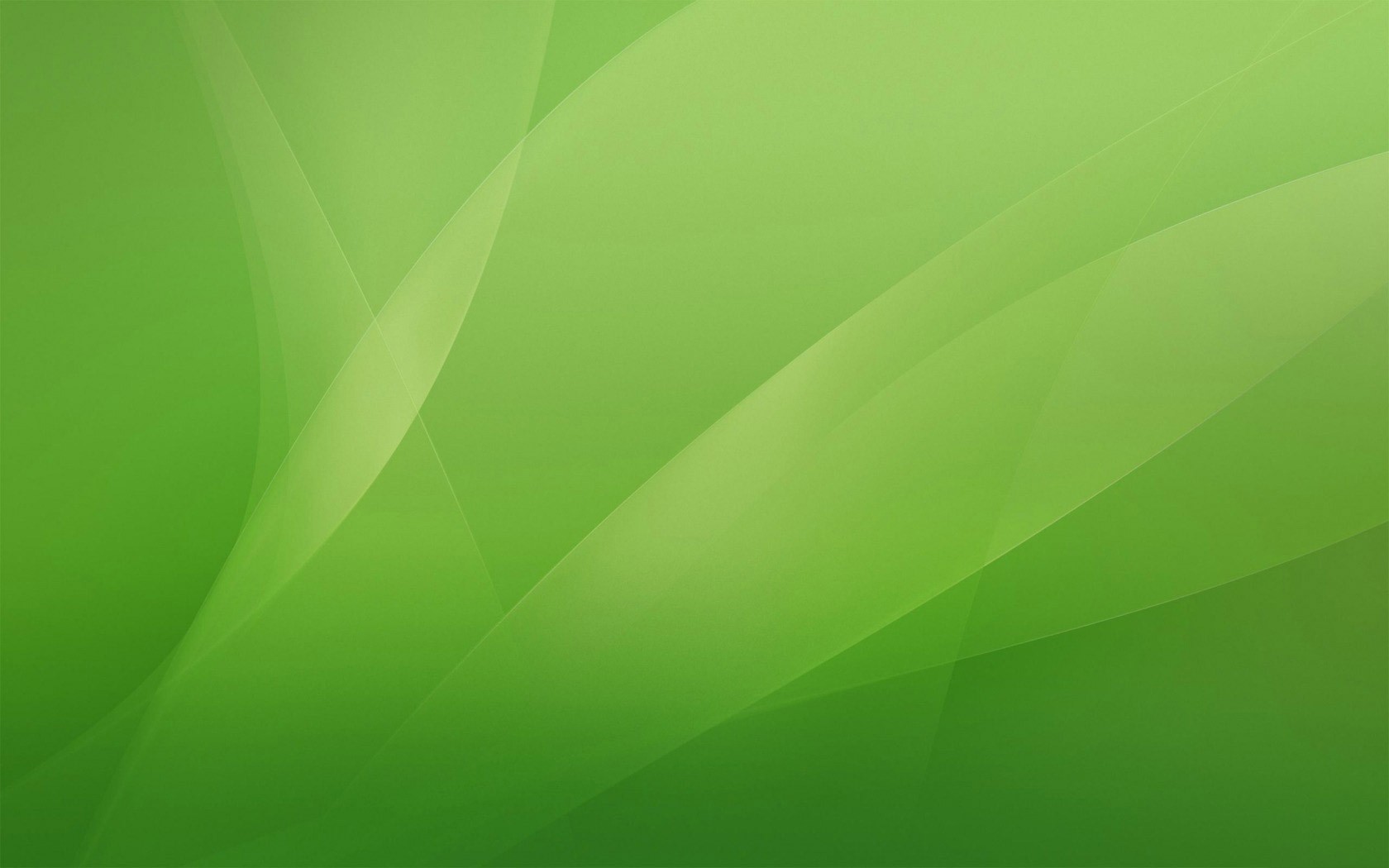 Учнівські нагороди за участь  в олімпіадах, конкурсах.
2017-2018 рр.
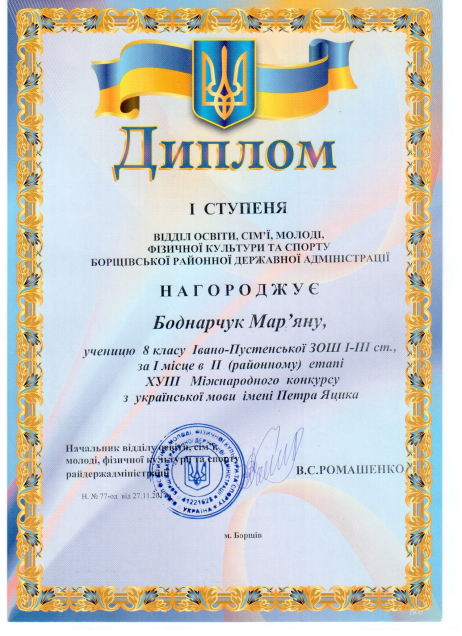 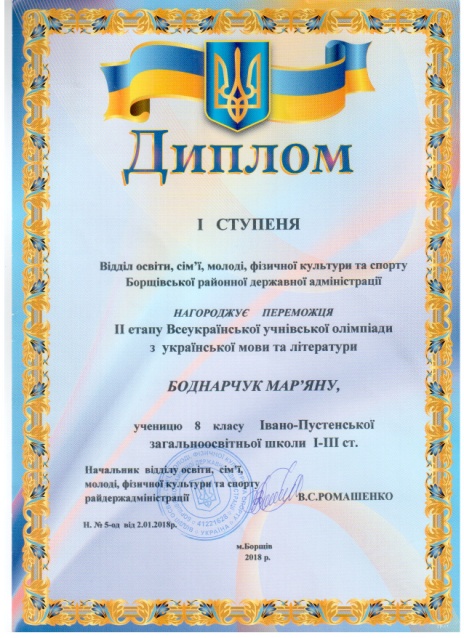 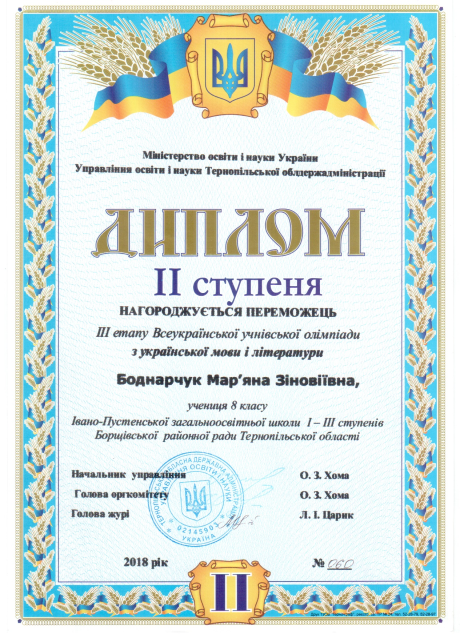 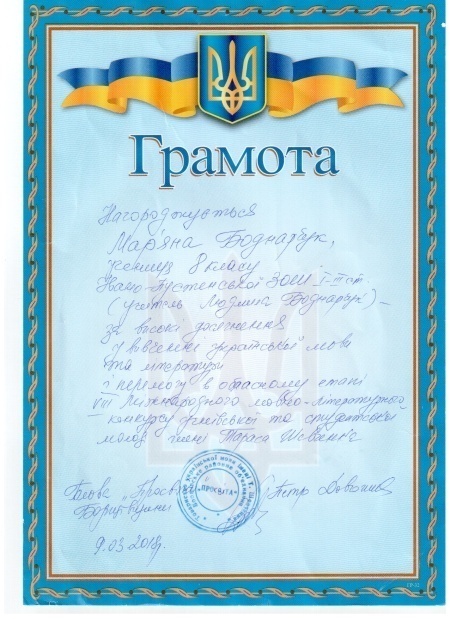 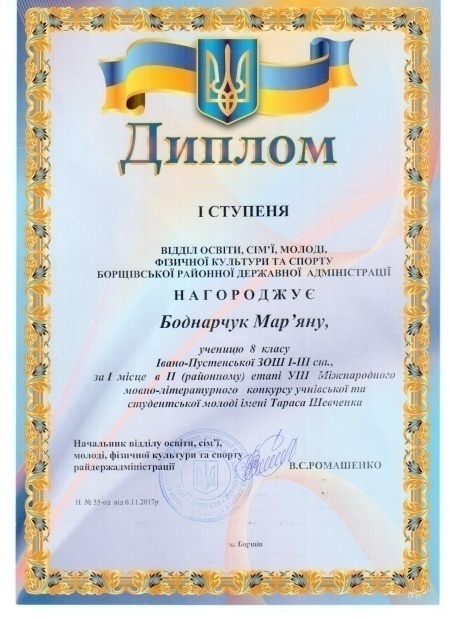 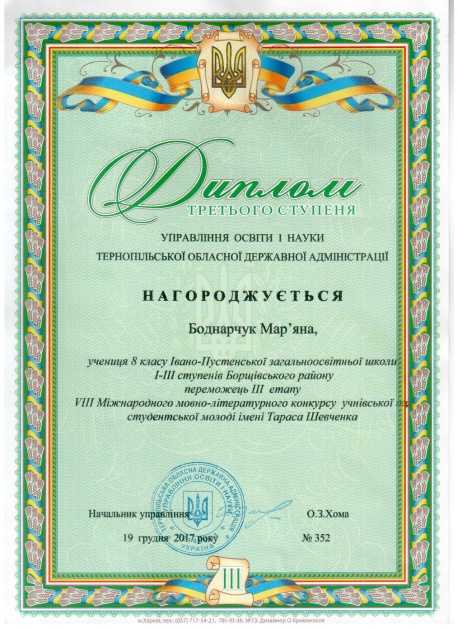 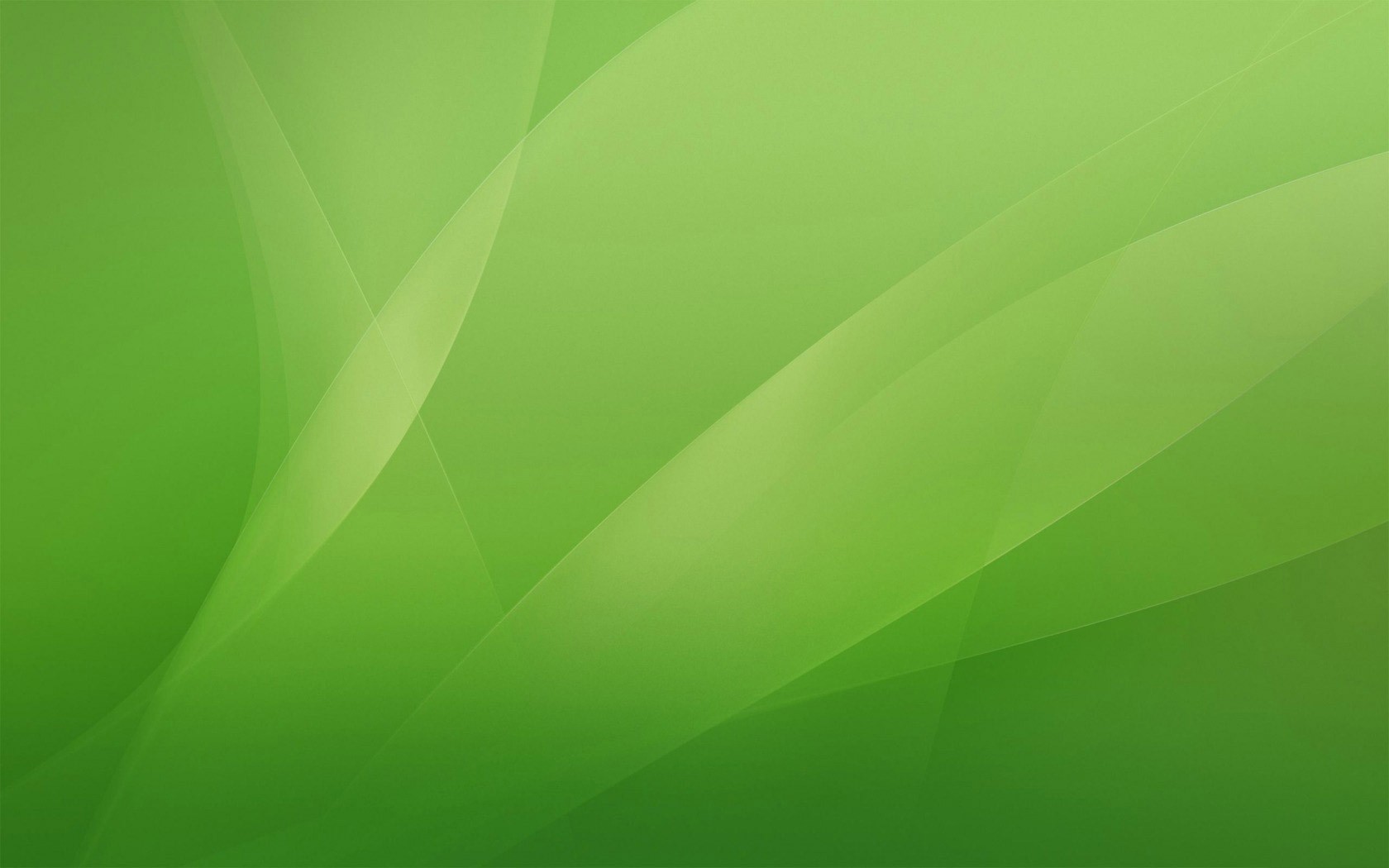 В обдарованих дітей чітко виявляється потреба в дослідницькій і пошуковій активності – це одна з умов, що дозволяє учневі зануритися у творчий процес навчання і виховує в ньому жагу до знань, прагнення до відкриттів, активної розумової праці та самопізнання.
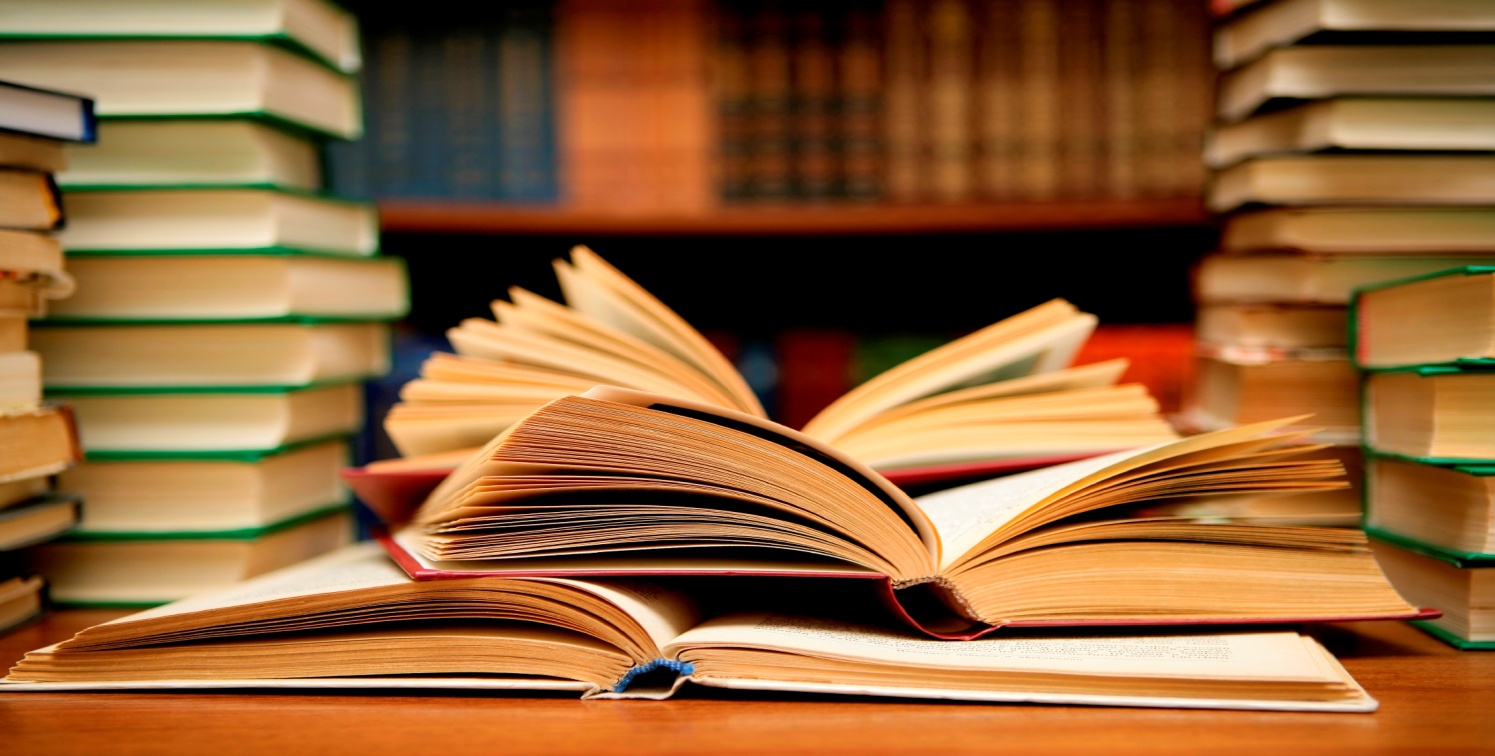 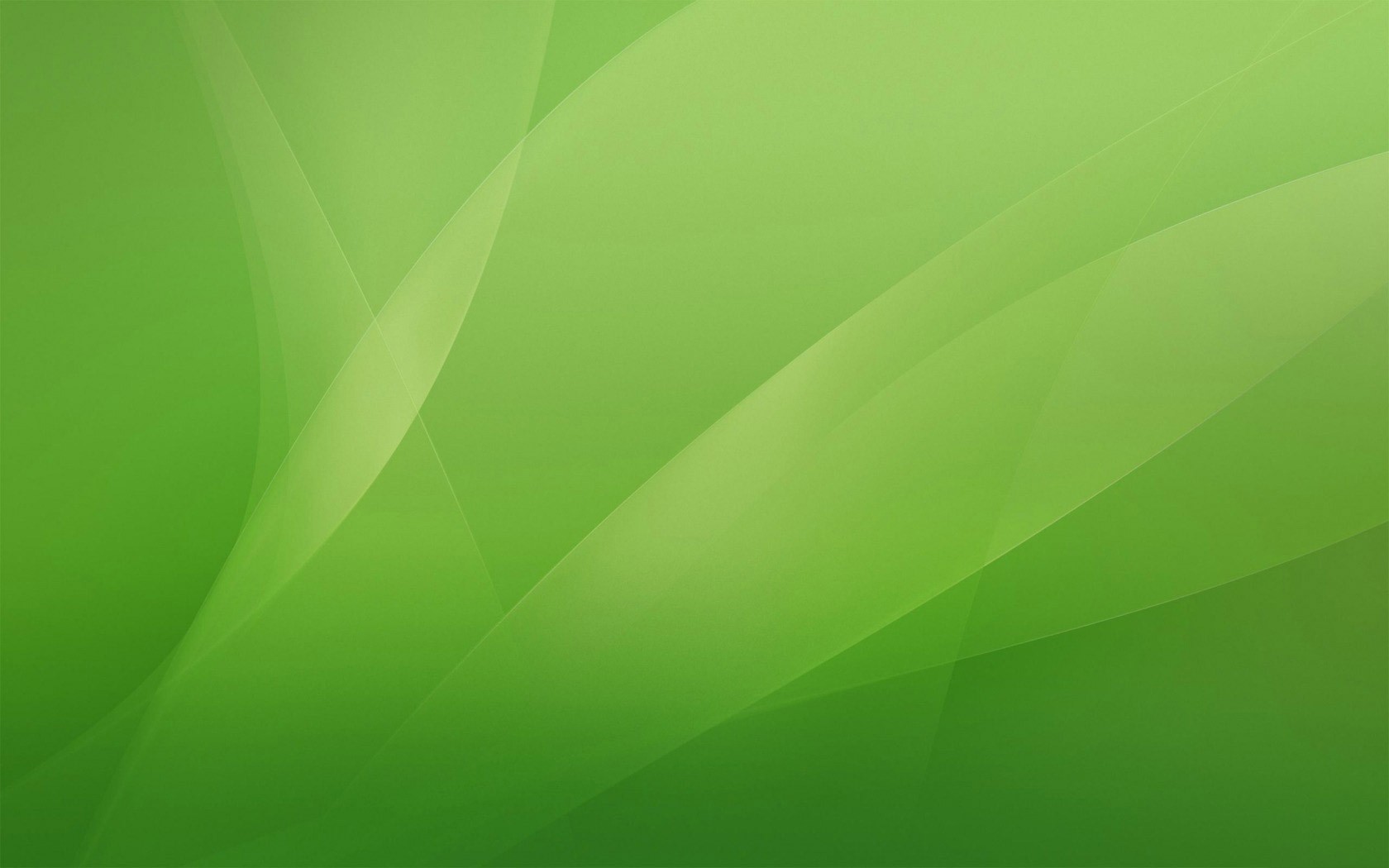 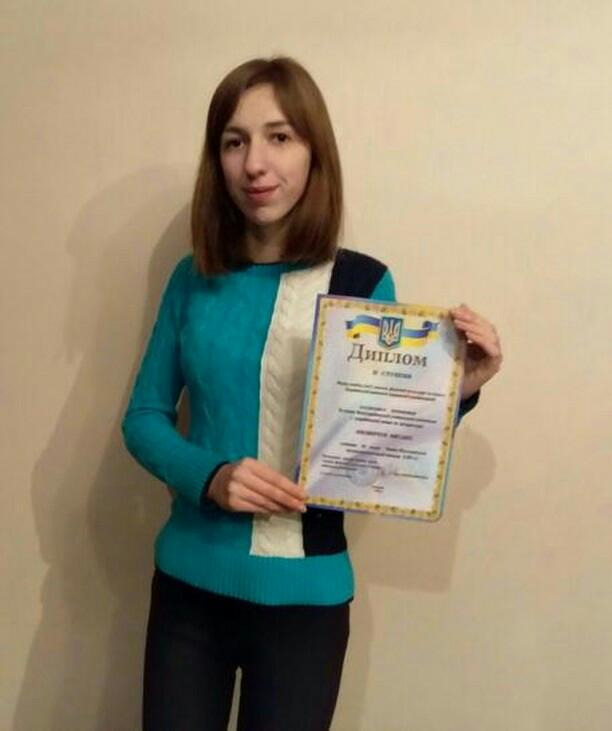 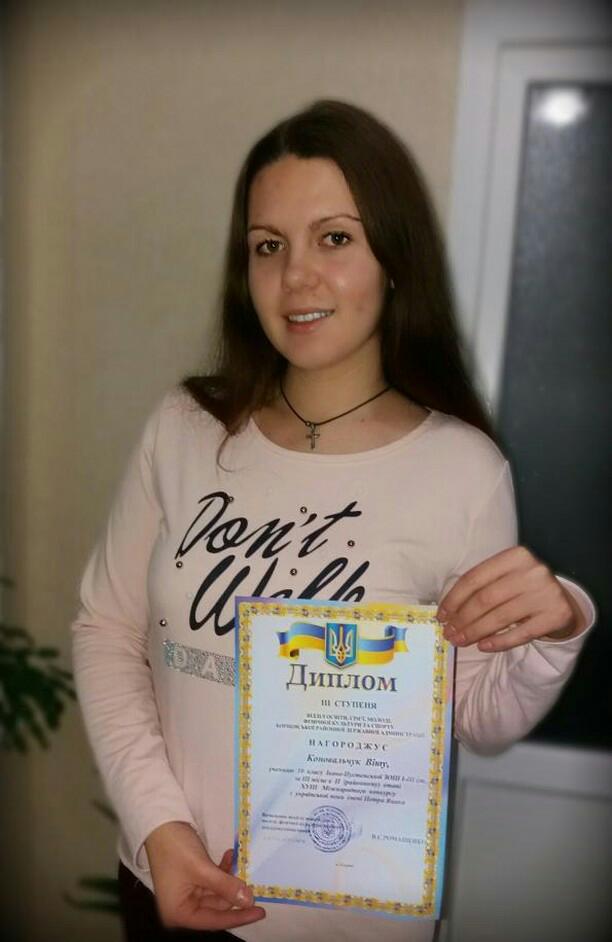 Інтелектуальні зусилля – шлях до успіху!
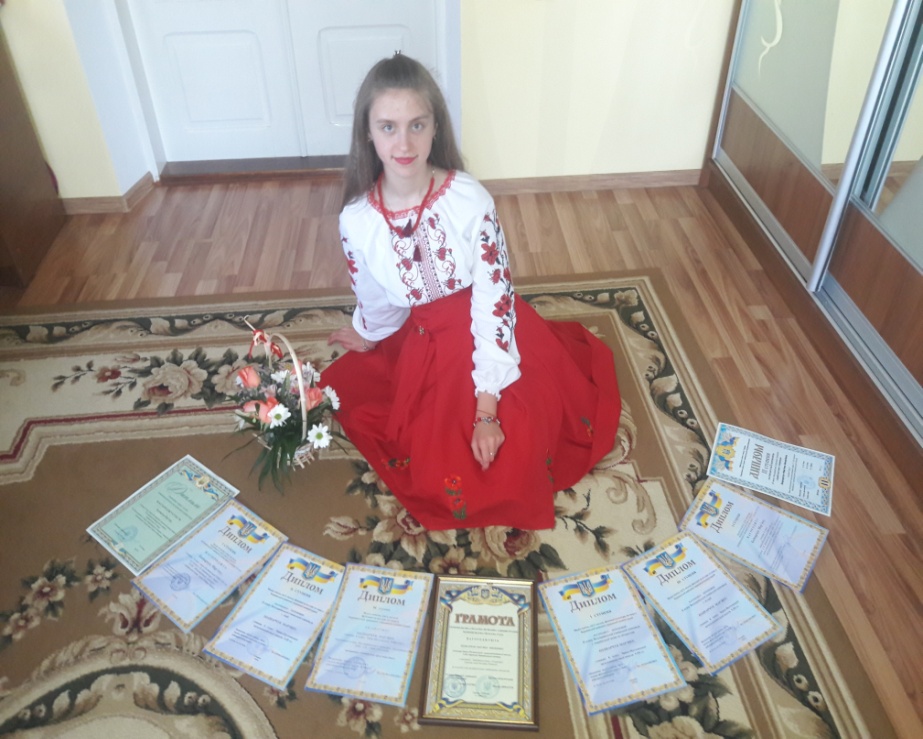 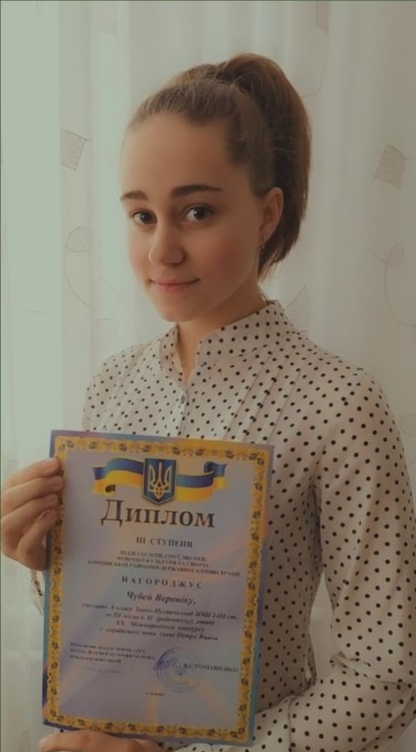 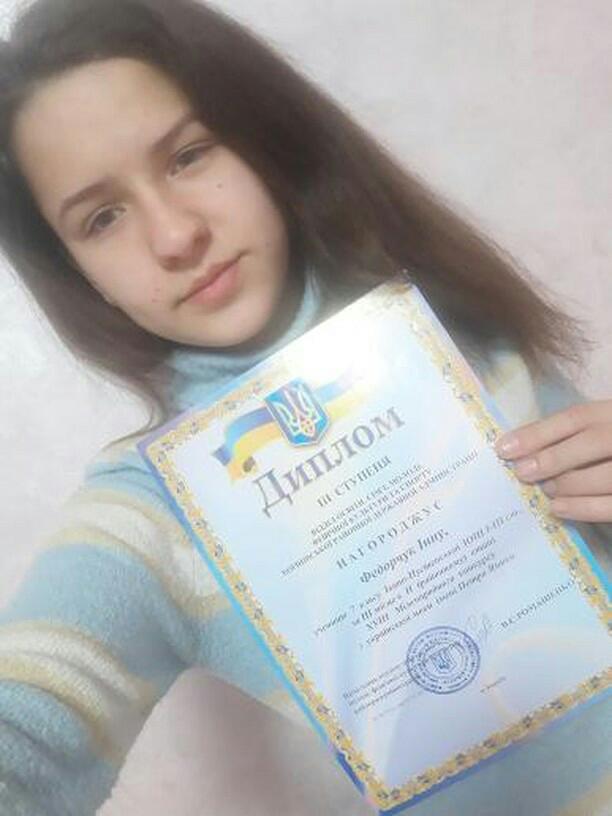 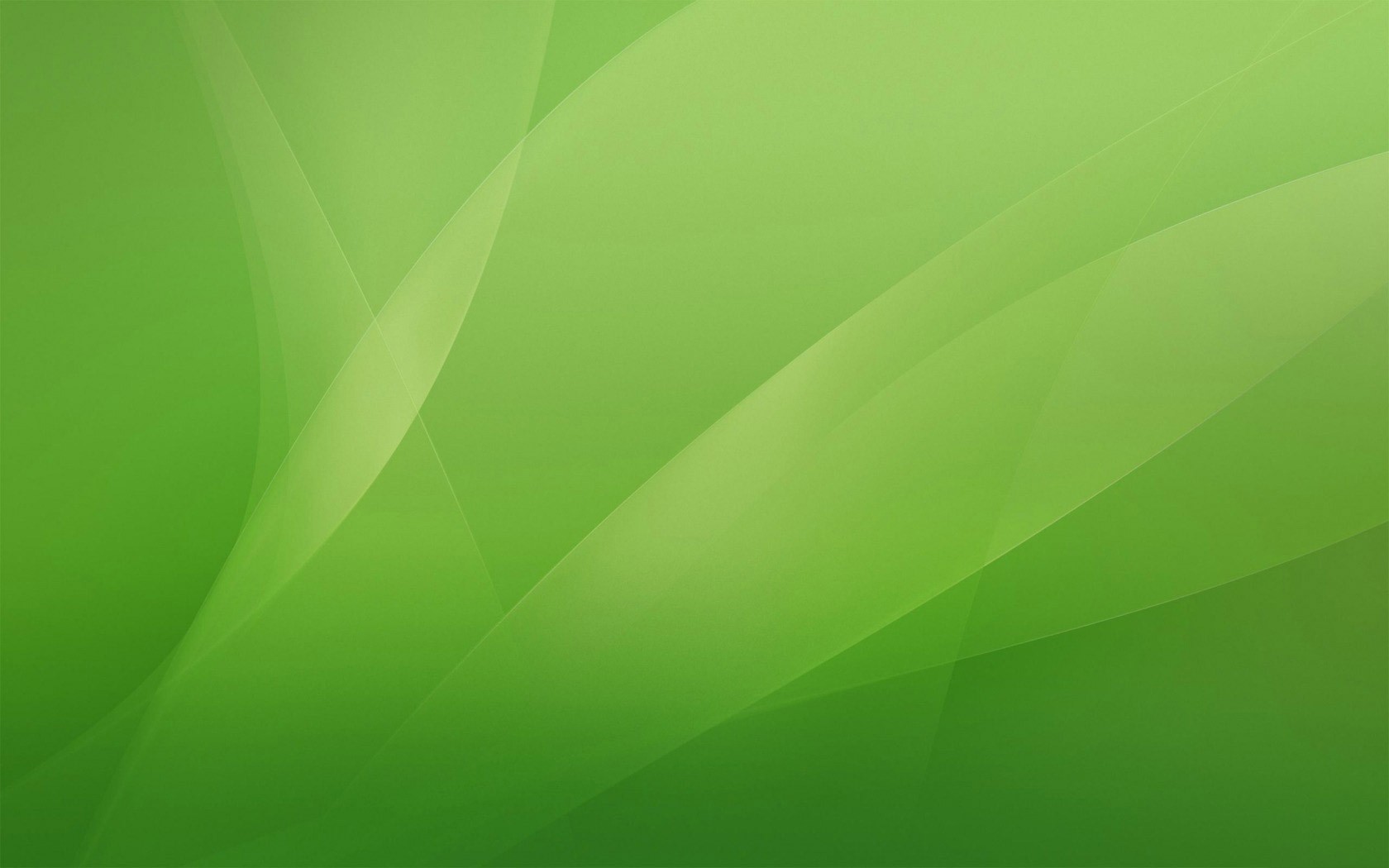 Учнівські нагороди за участь  в олімпіадах, конкурсах.
2018-2019 рр.
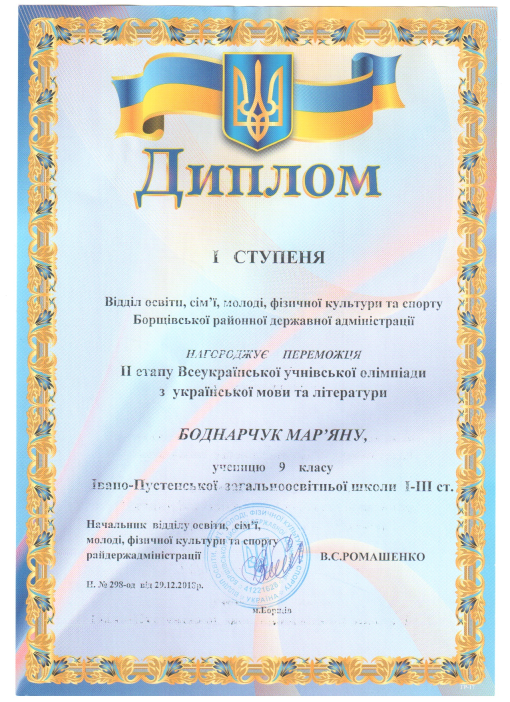 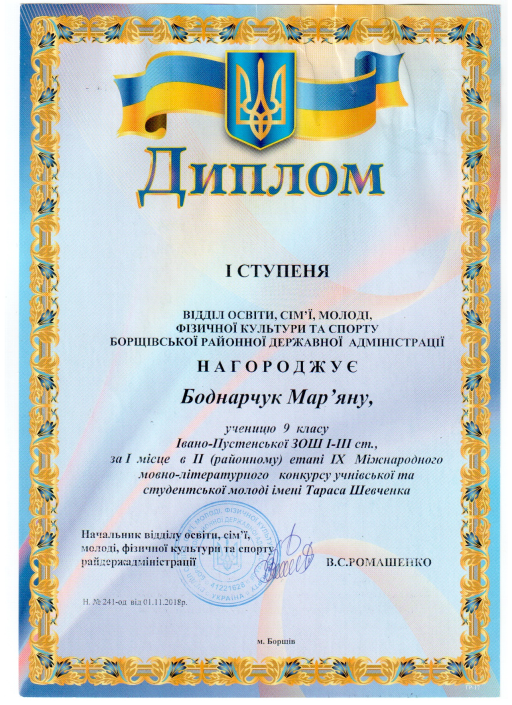 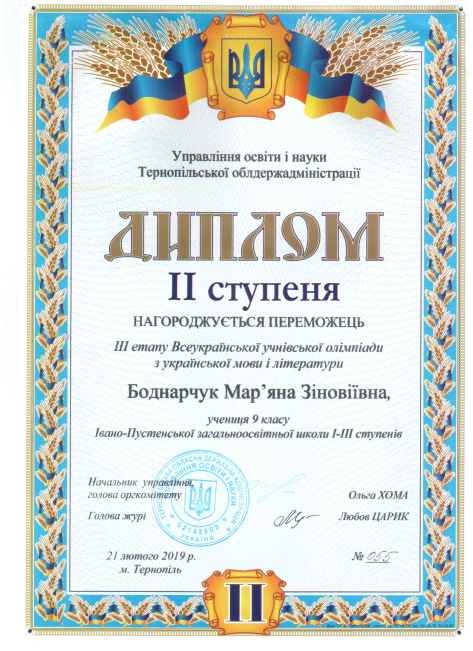 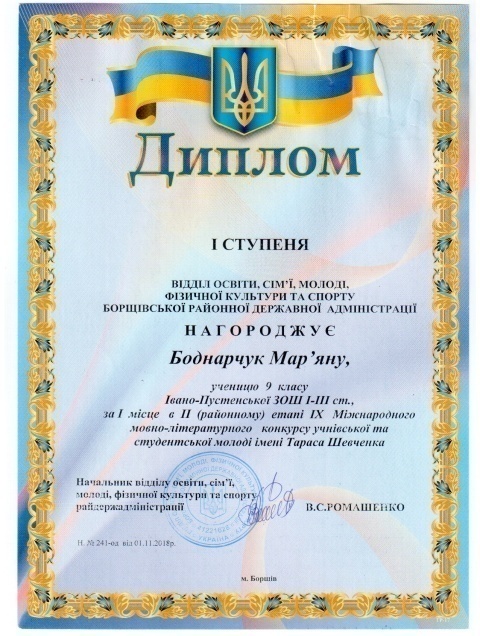 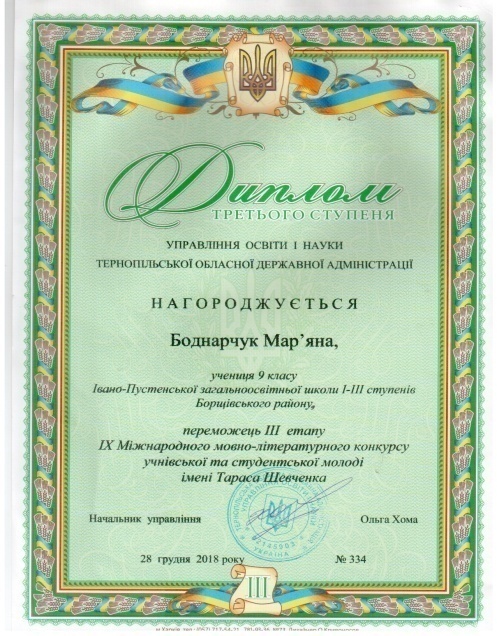 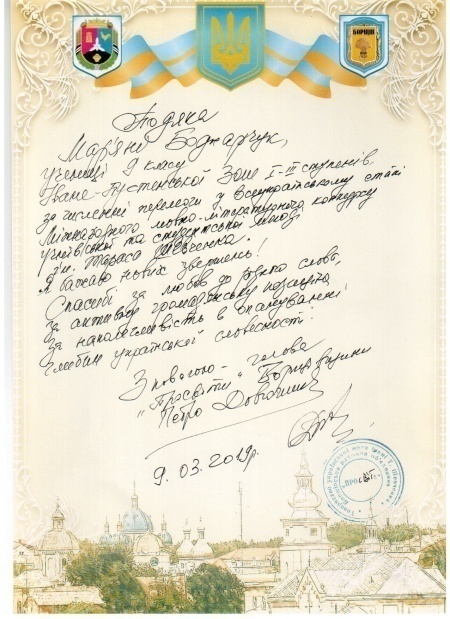 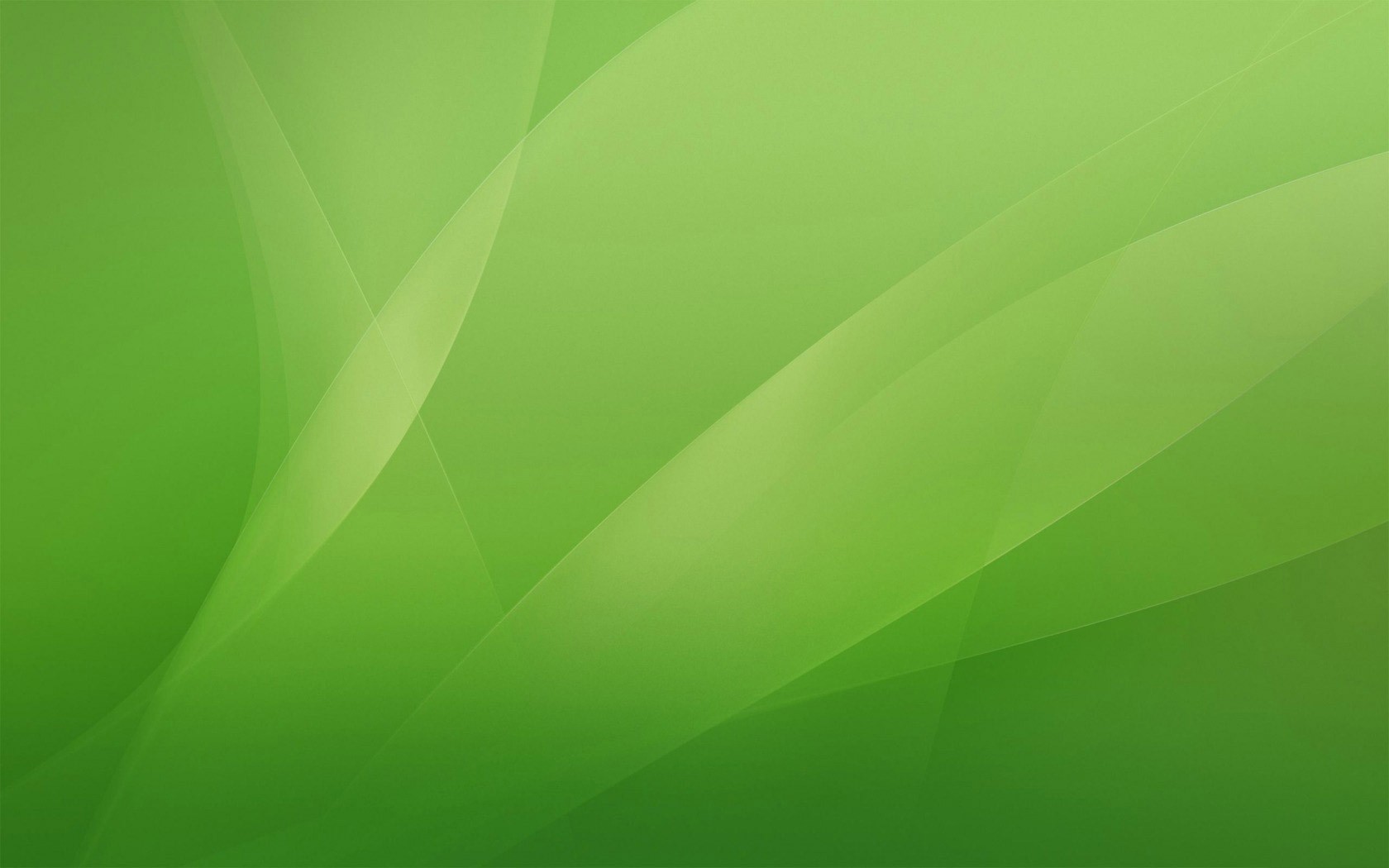 Нагородження : номінація 
“ Українська мова та література” 
імені Богдана Лепкого ( місто Тернопіль).
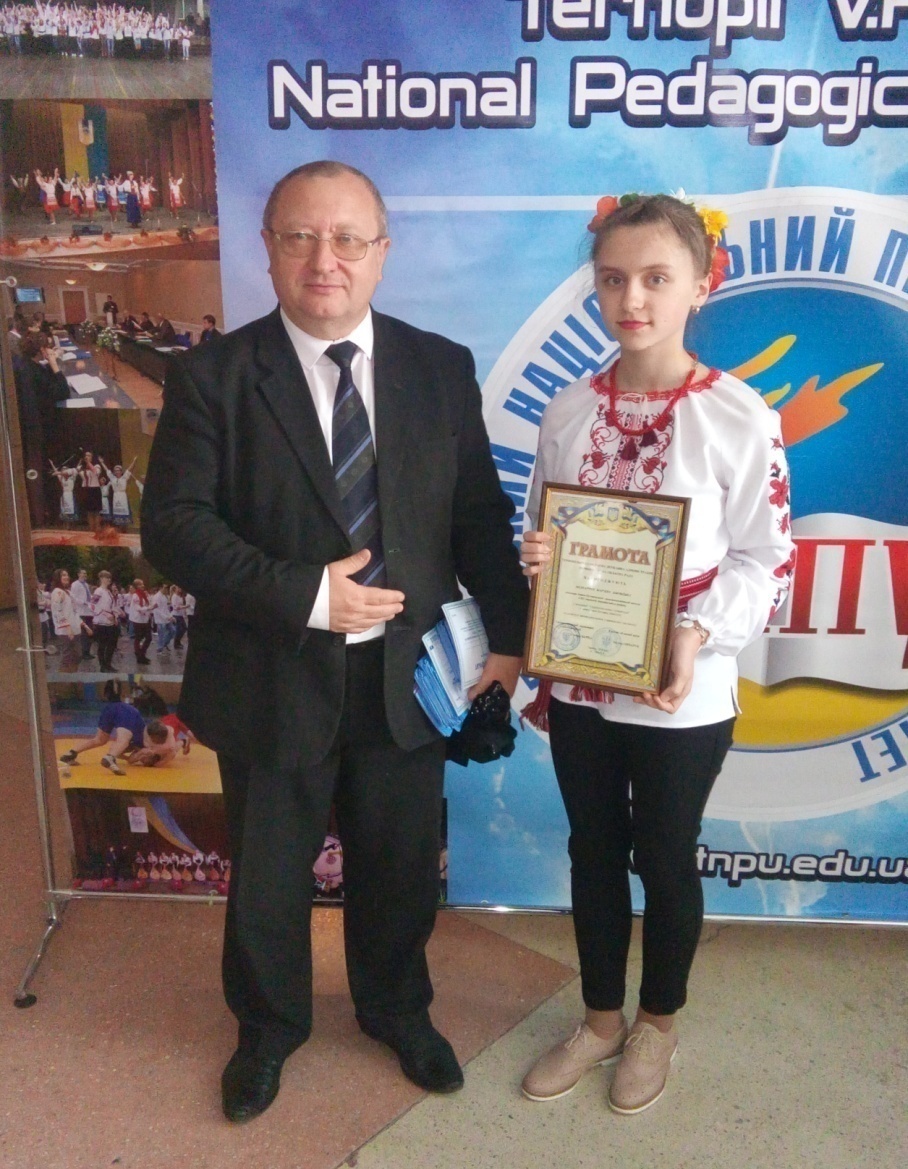 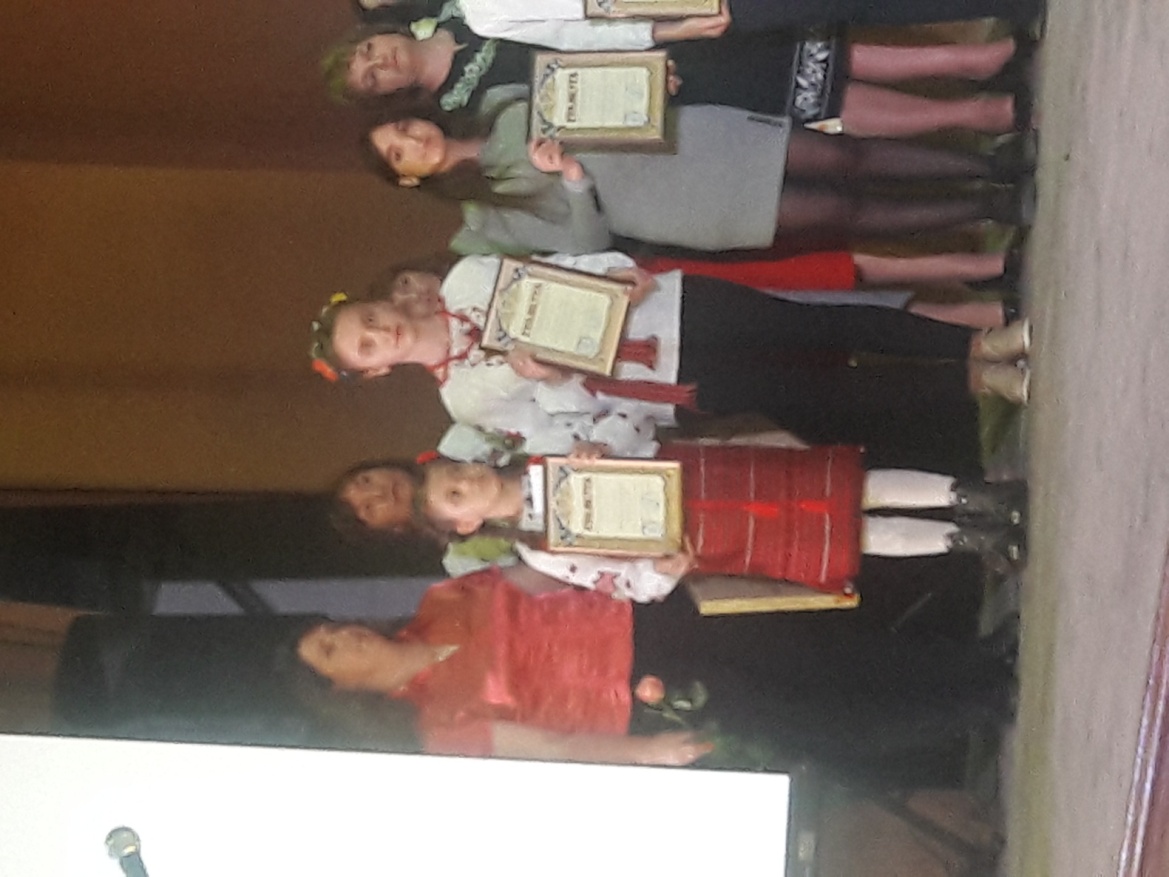 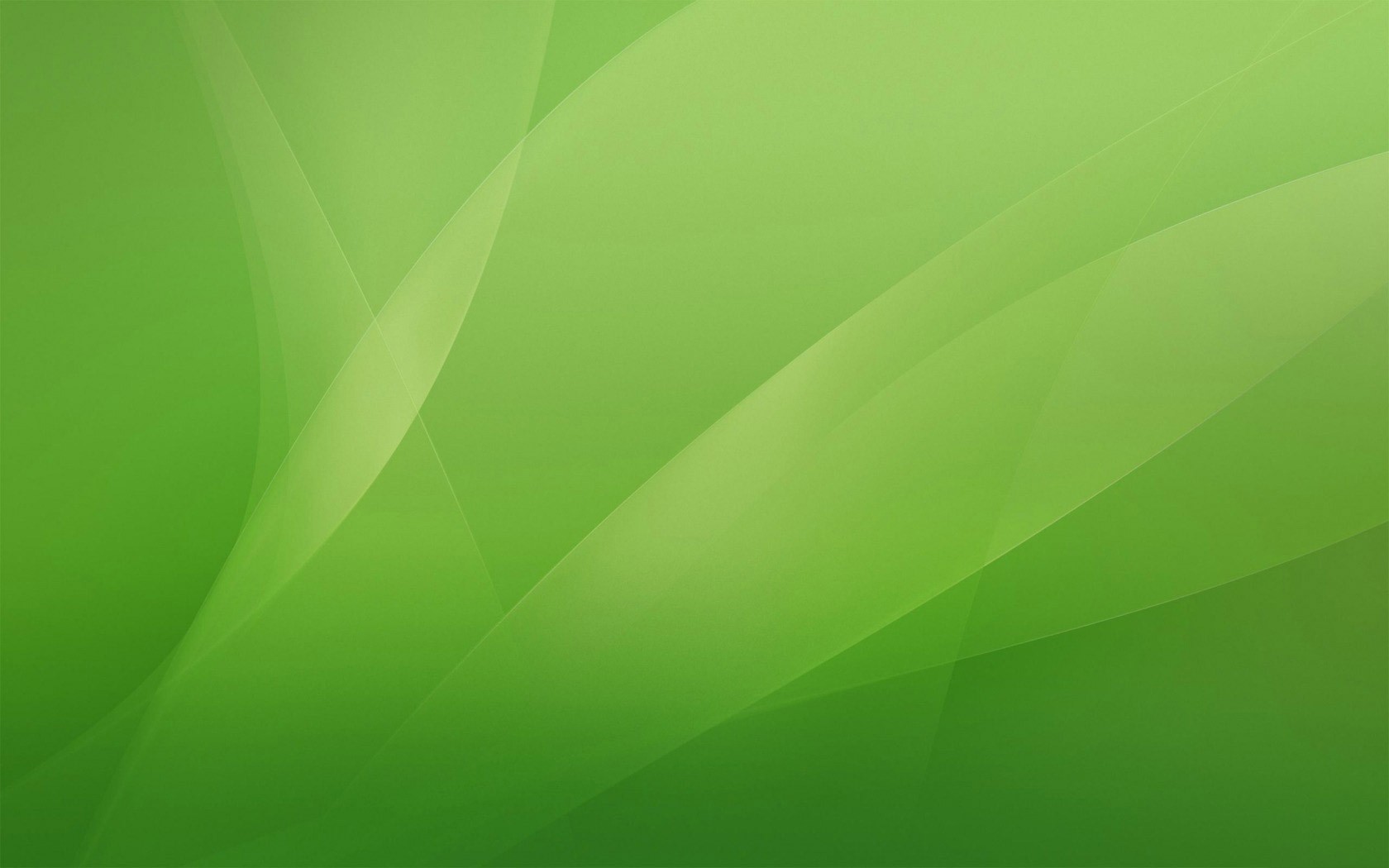 Учнівські нагороди за участь  в олімпіадах, конкурсах.
2019-2020 рр.
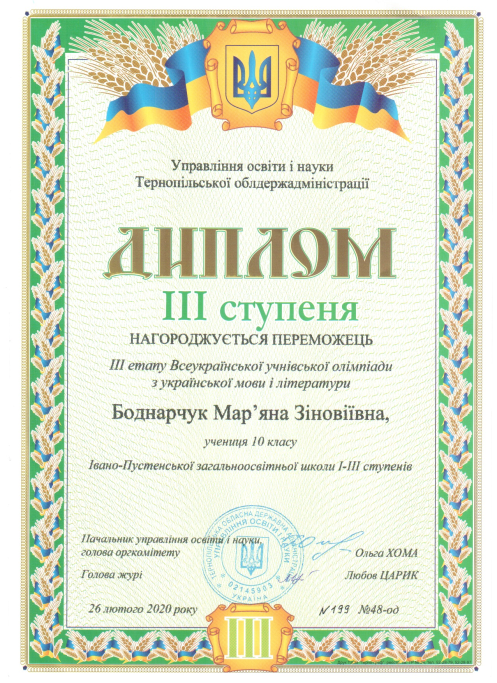 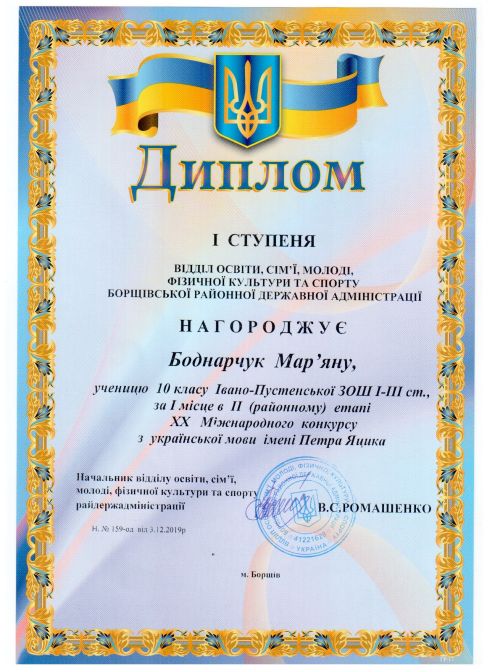 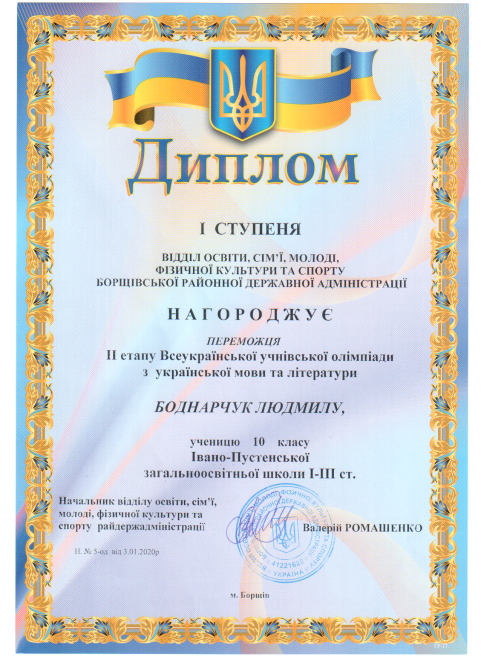 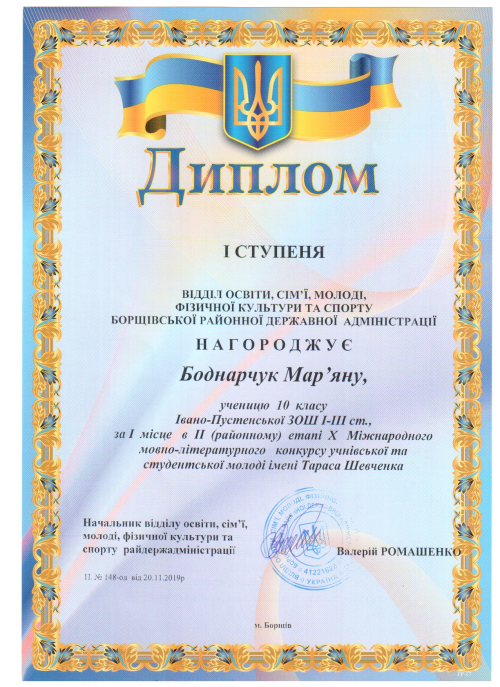 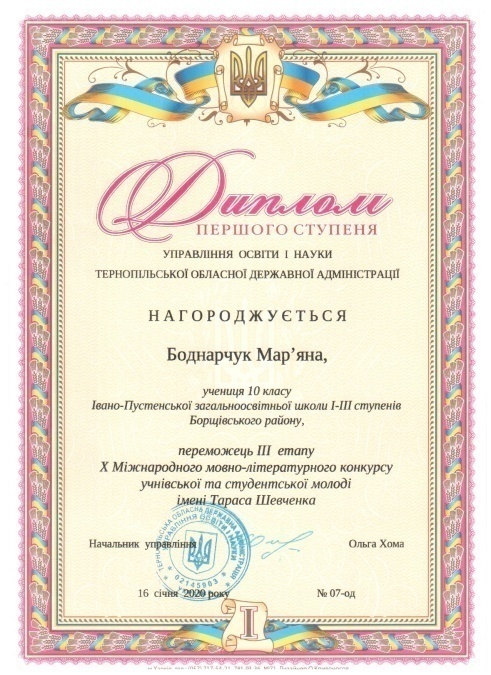 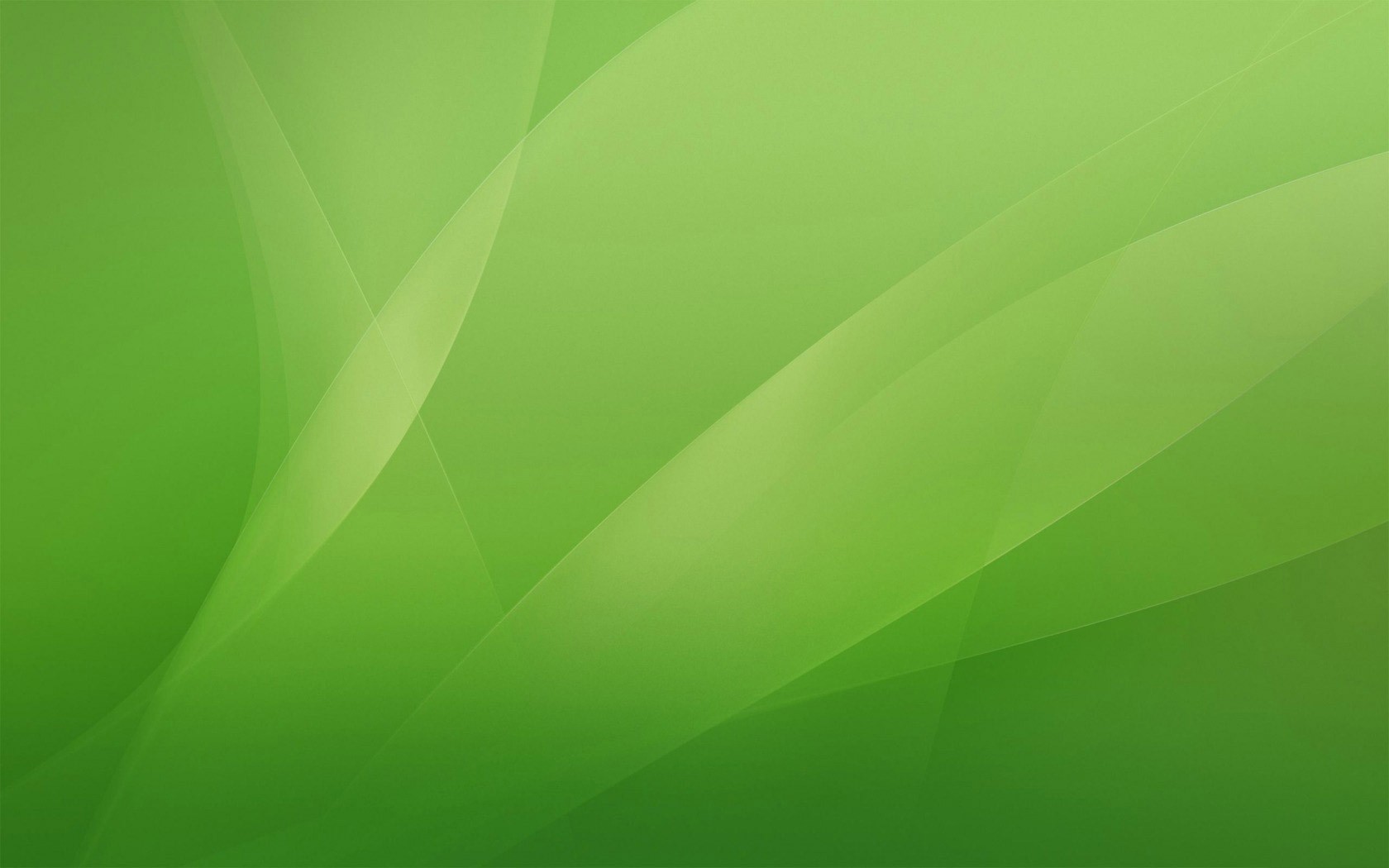 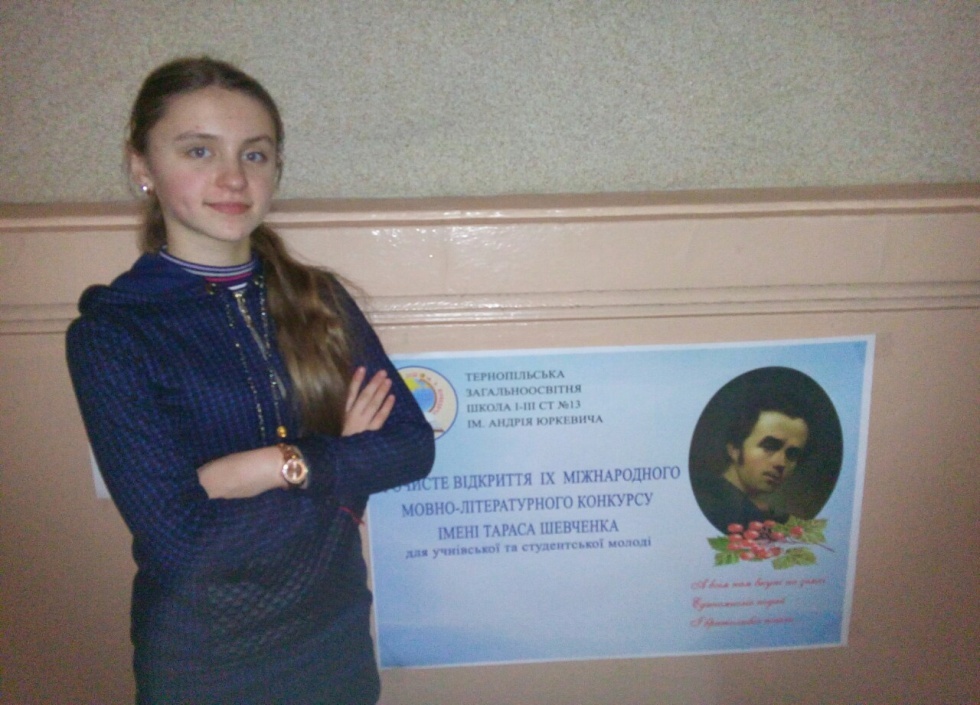 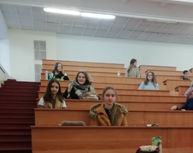 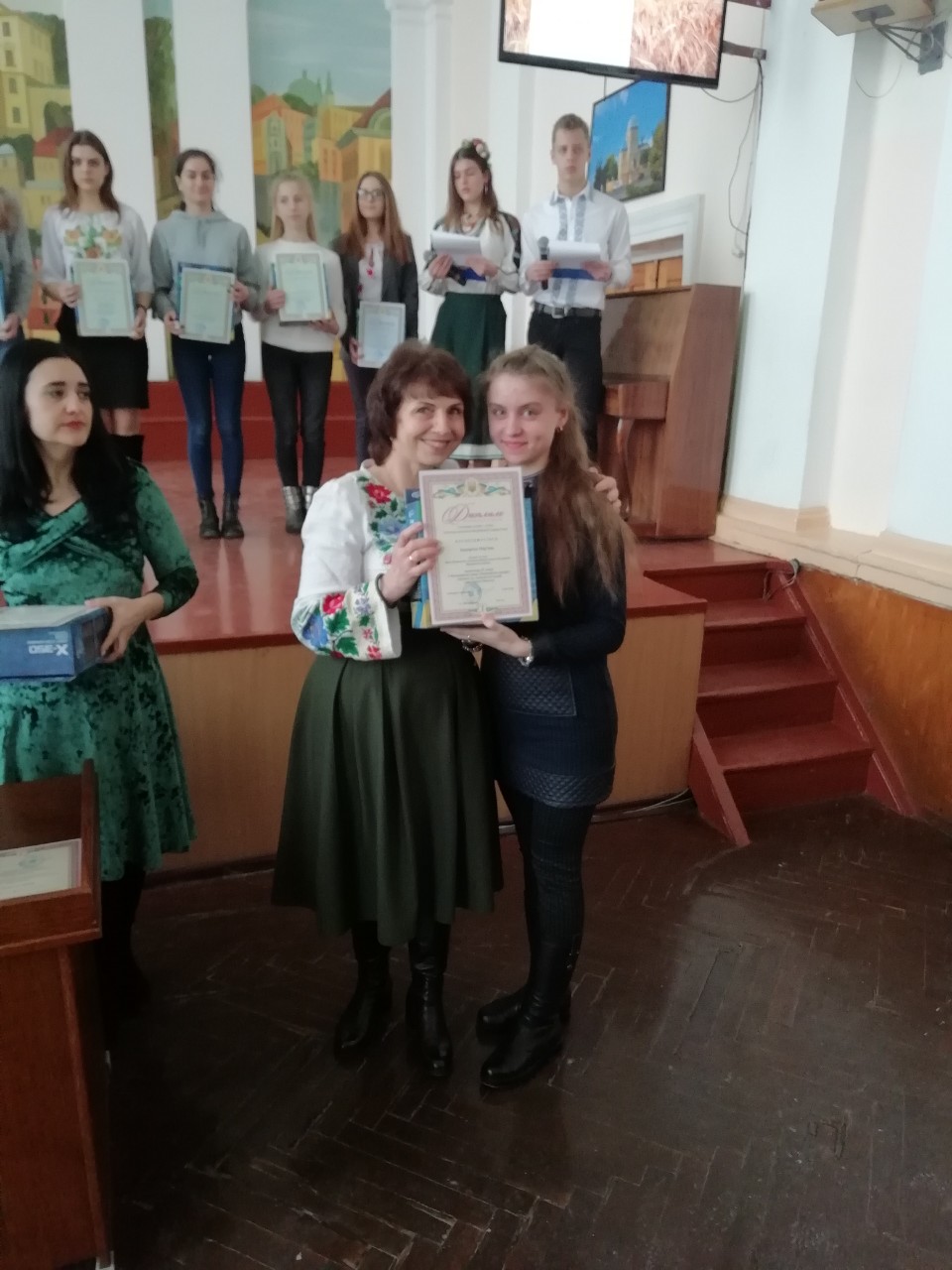 “З народженням кожної людини у світ вноситься щось нове, чого ще не було, щось первозданне й неповторне…”
                            Мартін Бубер
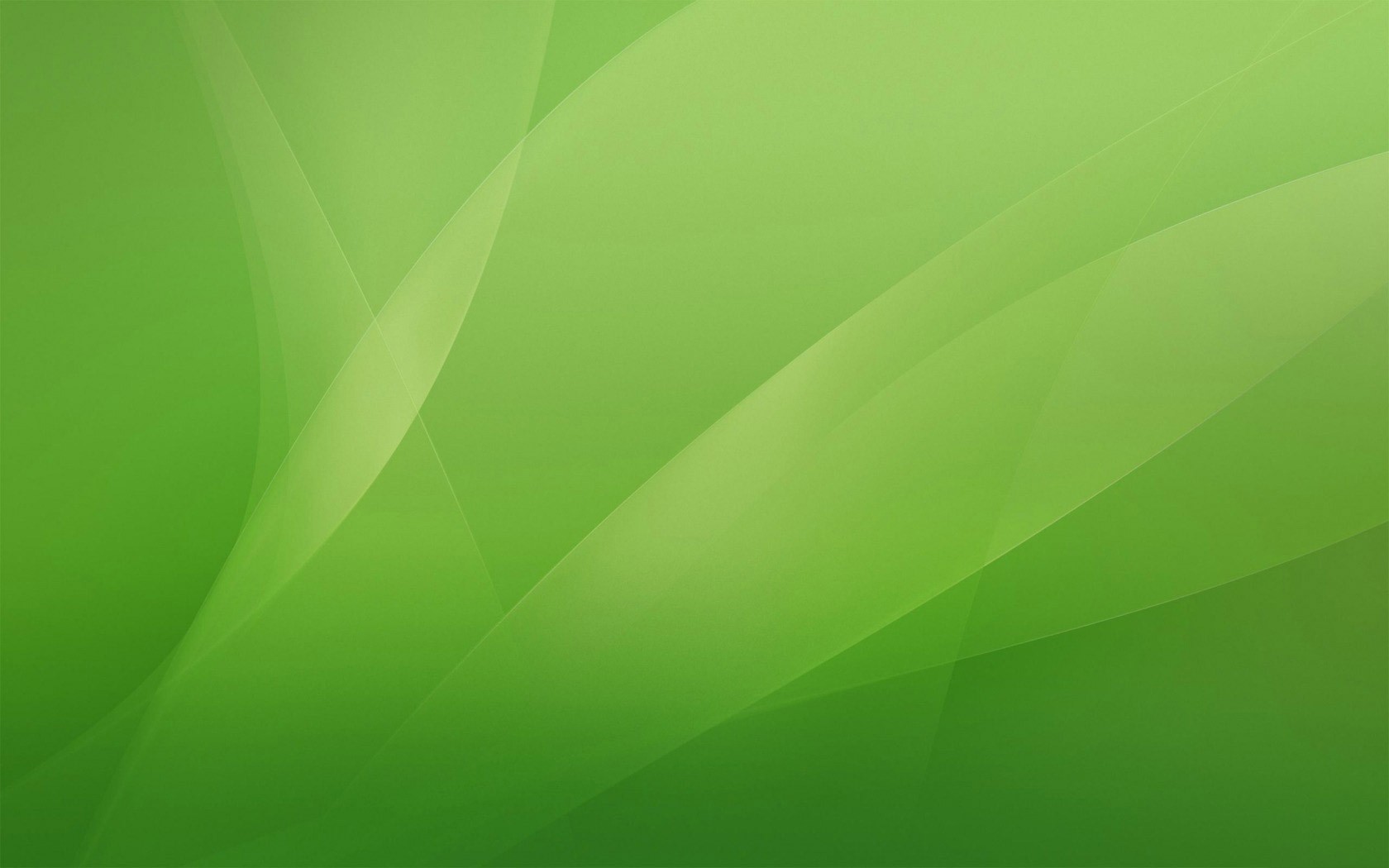 Міжнародний мовно-літературний конкурс учнівської
та студентської молоді імені Тараса Шевченка
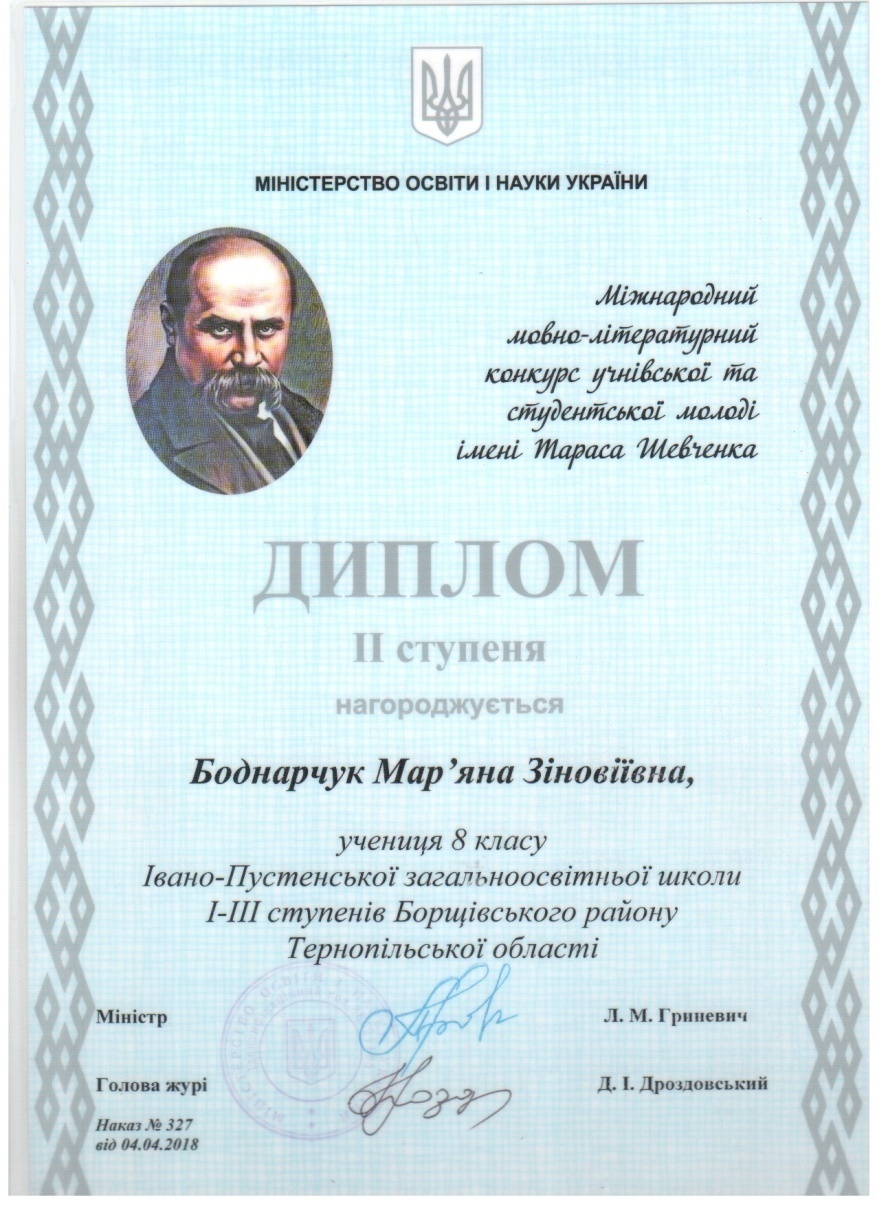 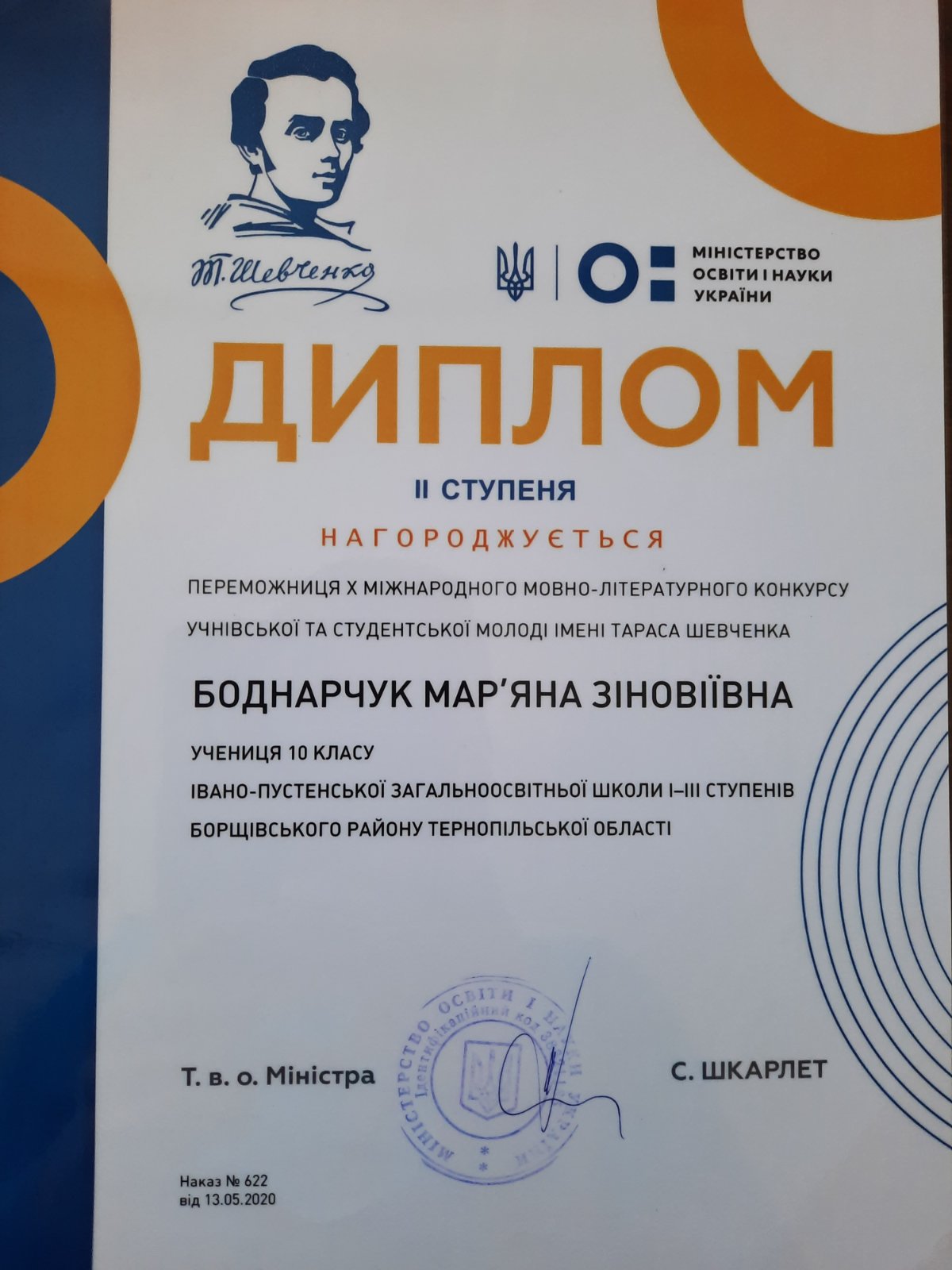 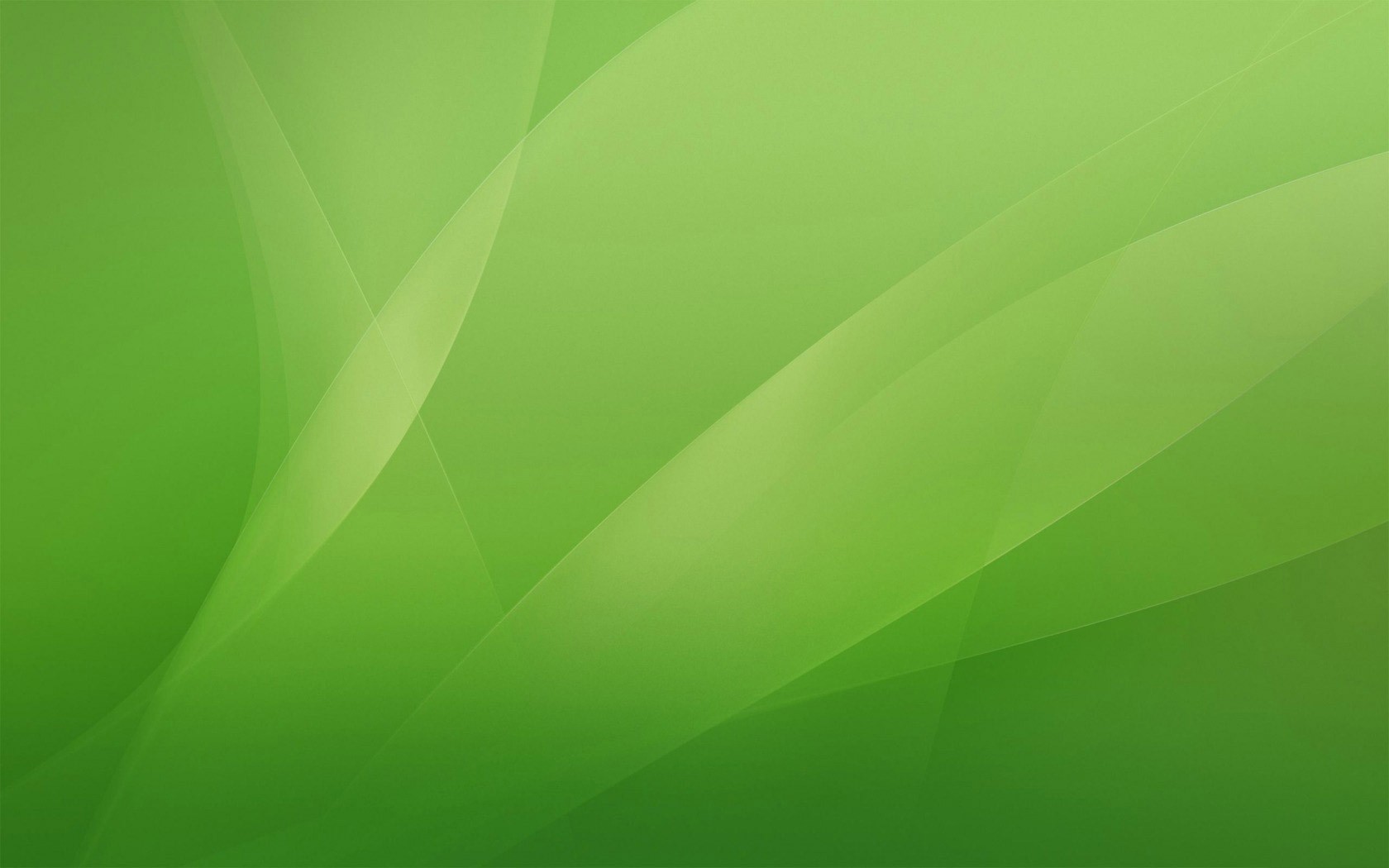 За систематичну цілеспрямовану роботу з утвердження державного статусу української мови, піднесення її престижу серед учнів, підготовку переможців (районних, обласних, міжнародних) етапів олімпіад та конкурсів нагороджено Боднарчук Людмилу Василівну.
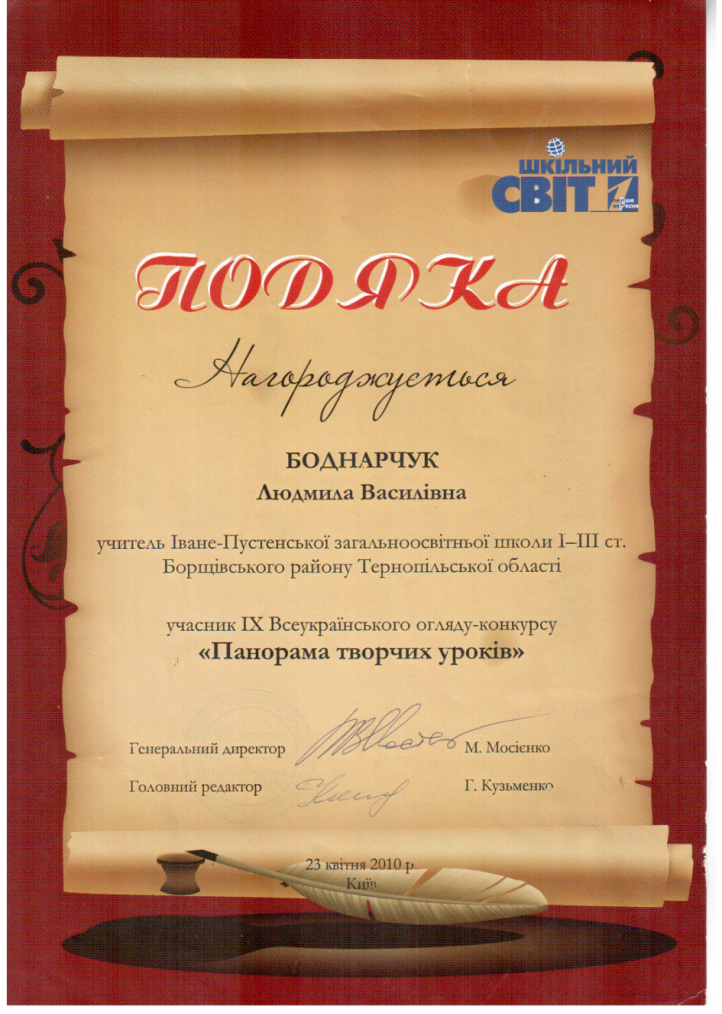 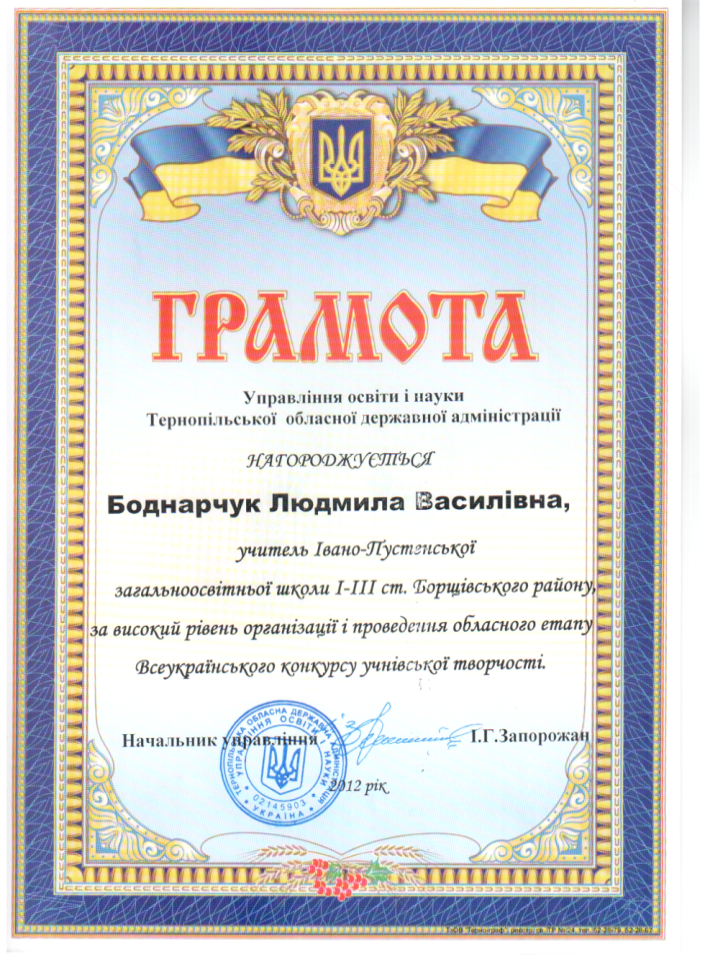 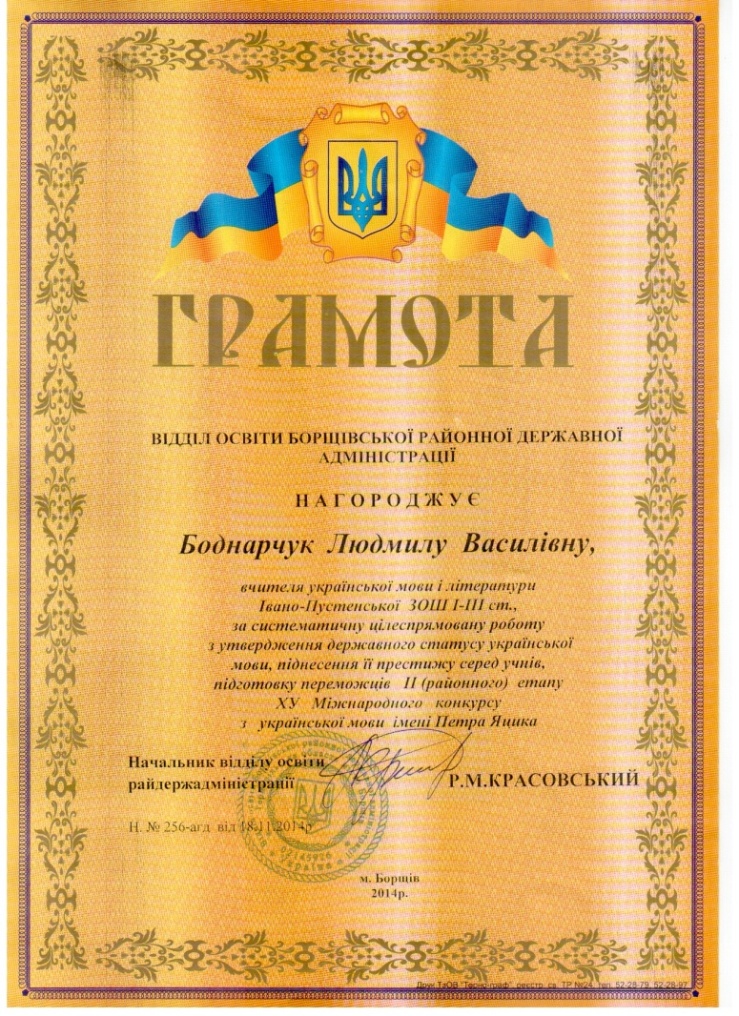 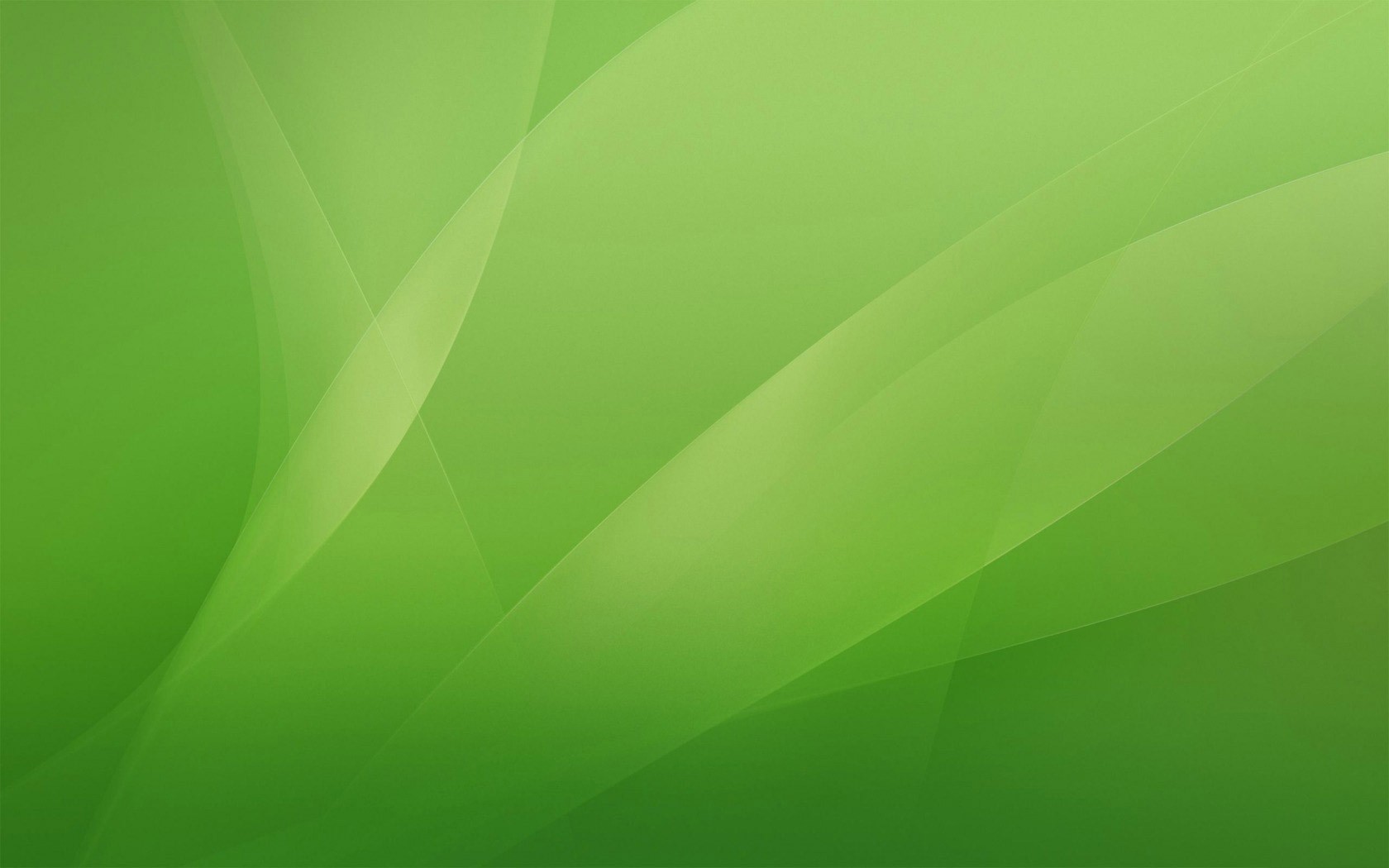 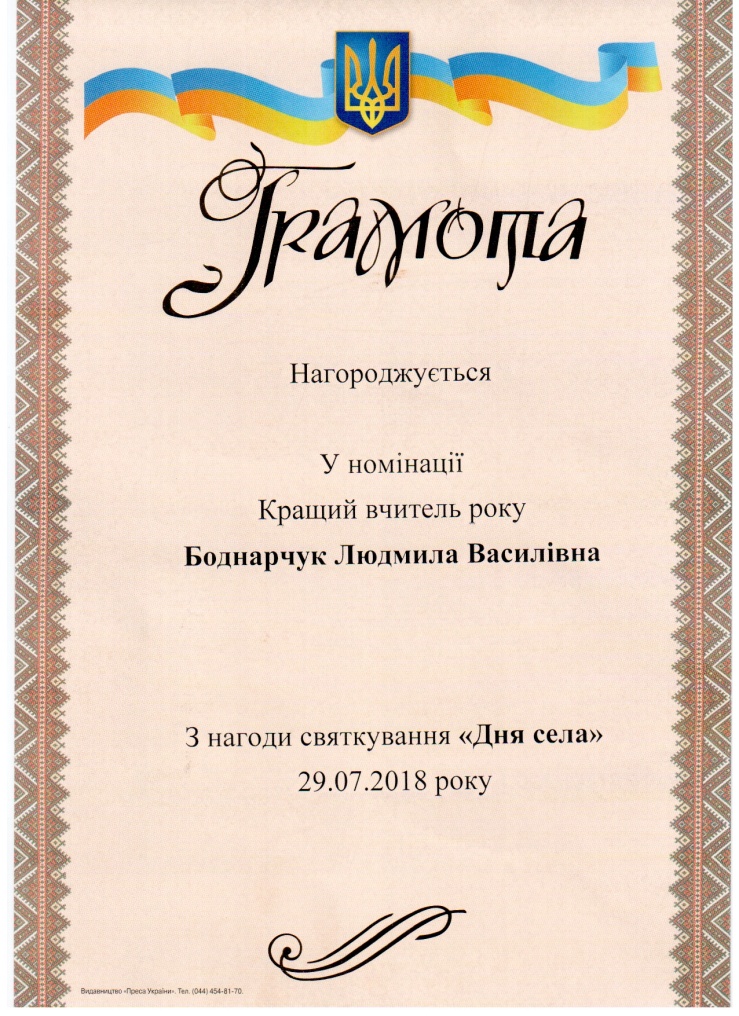 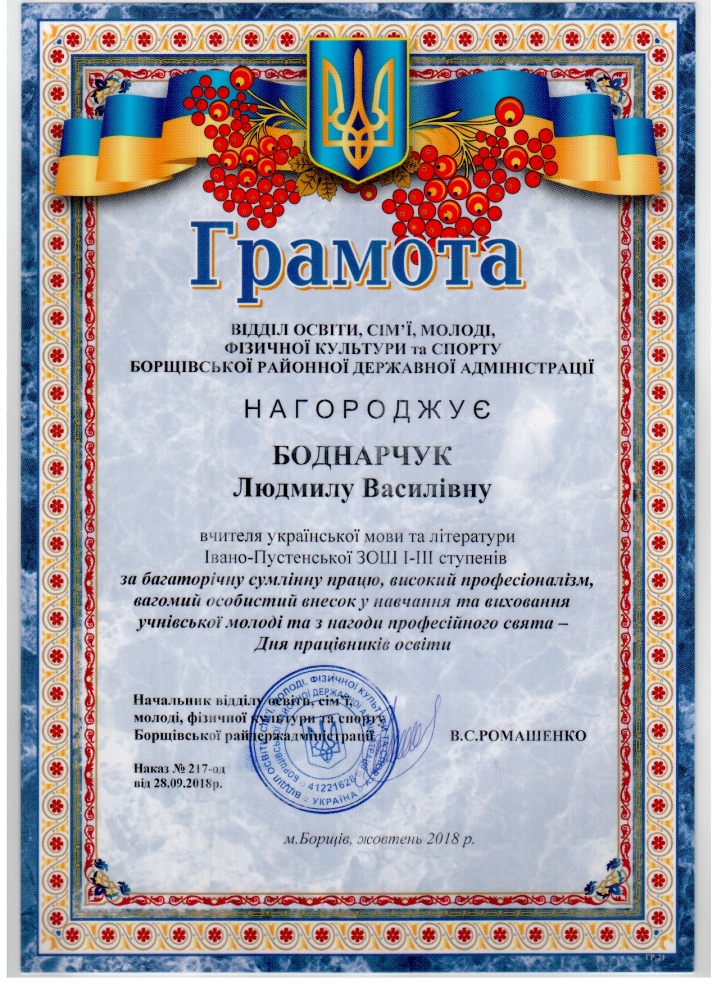 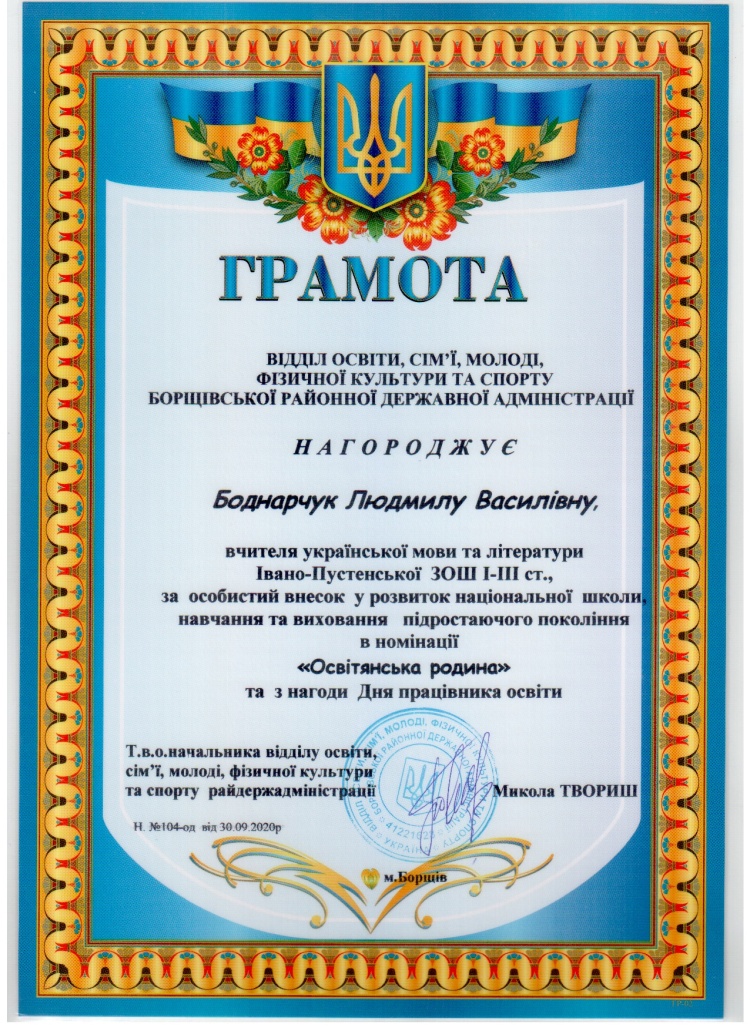 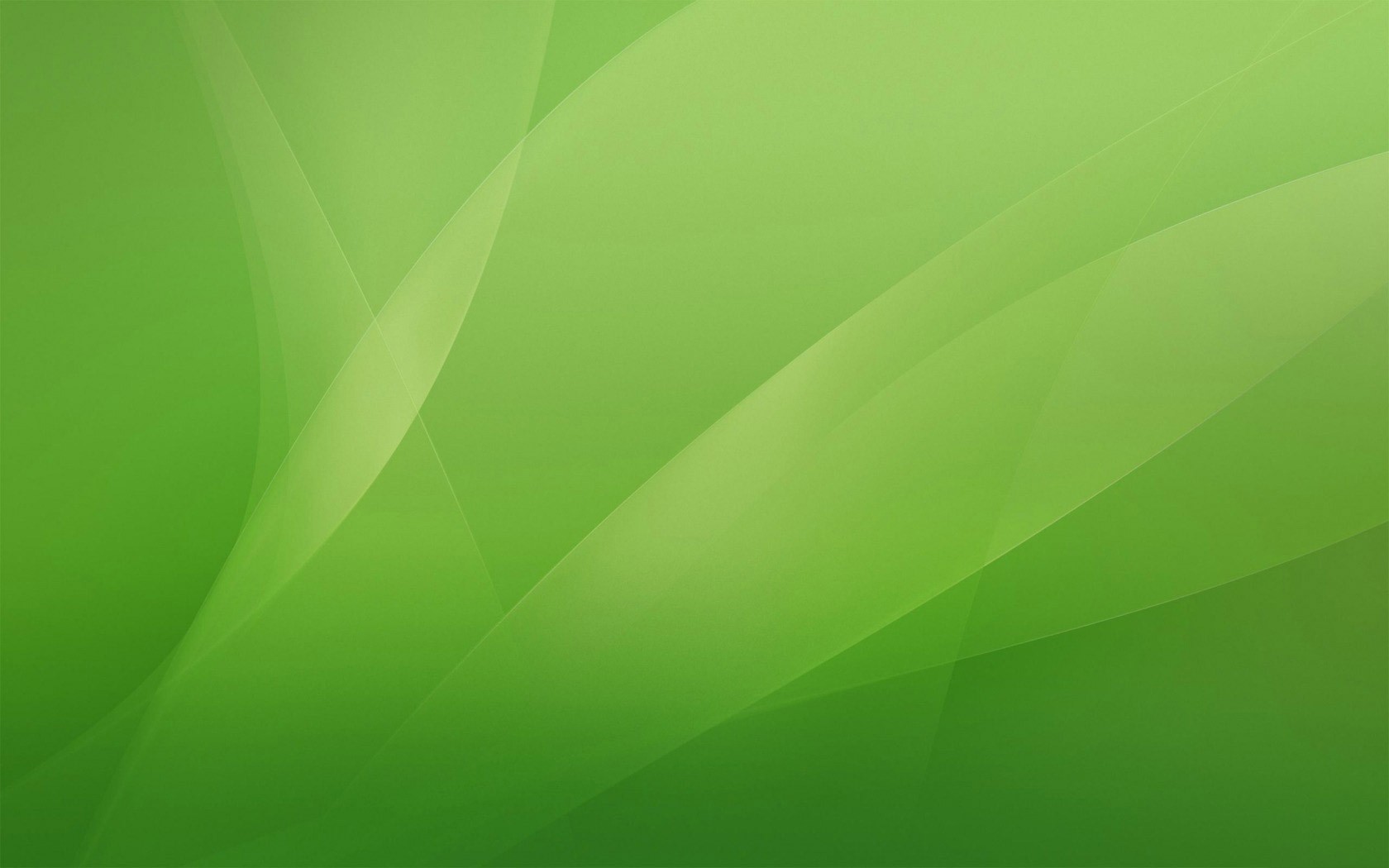 Найцінніша нагорода: 
Грамота Верховної Ради України
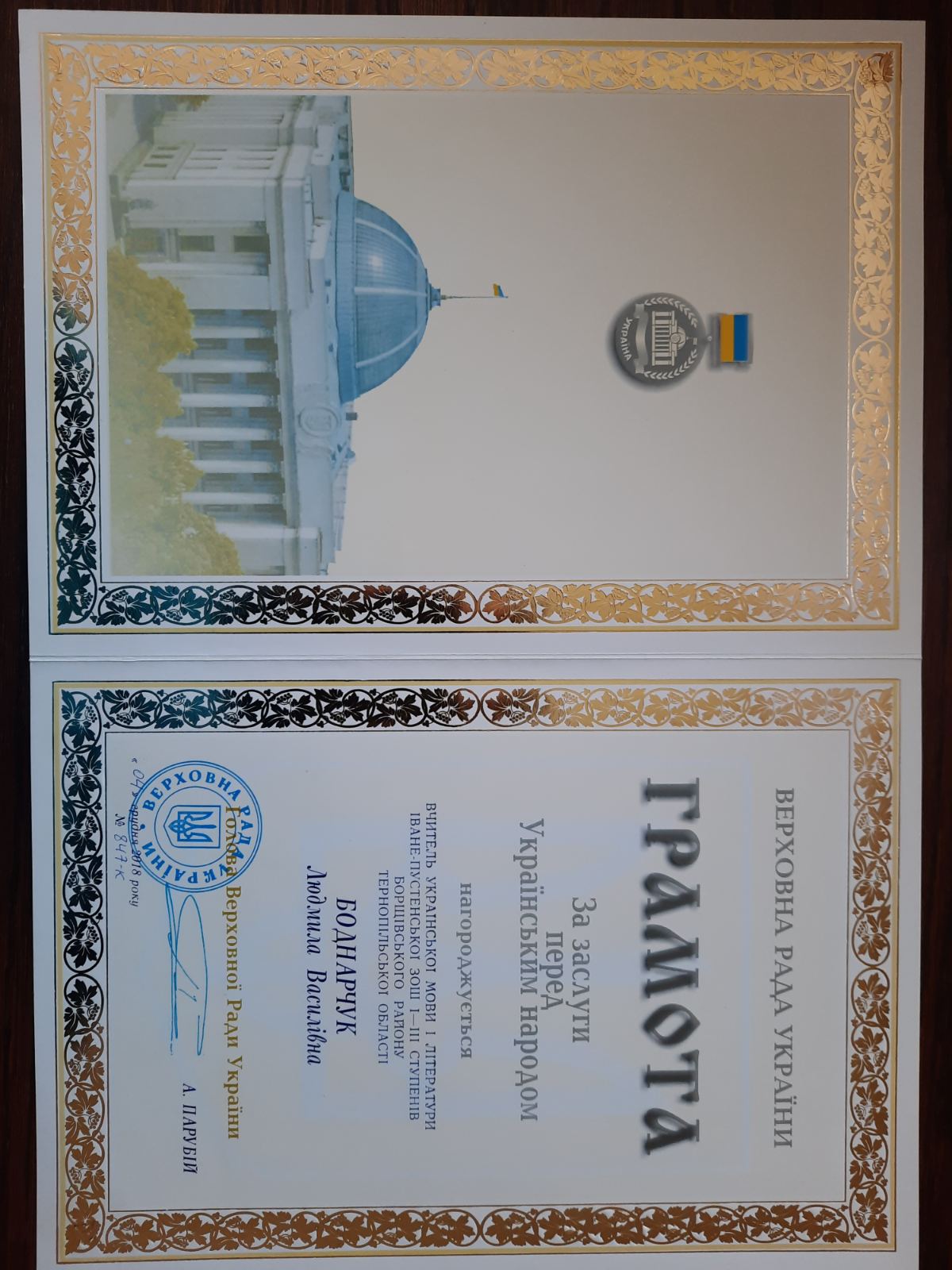 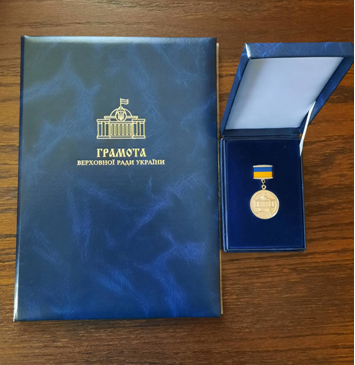 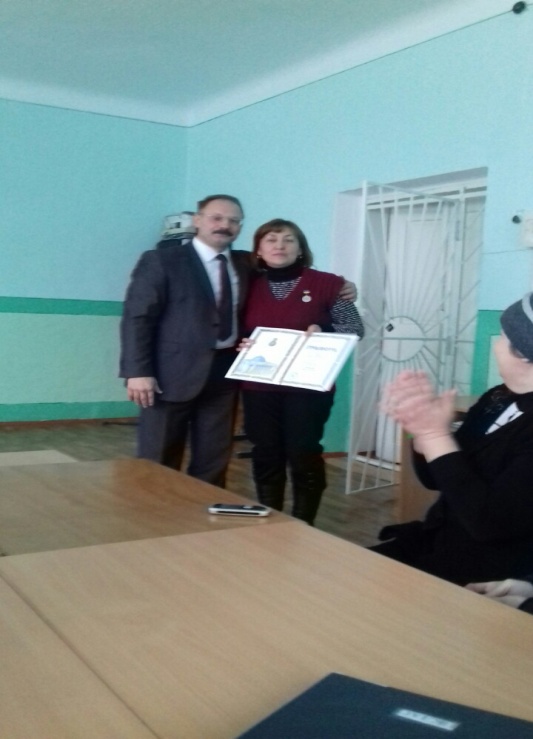 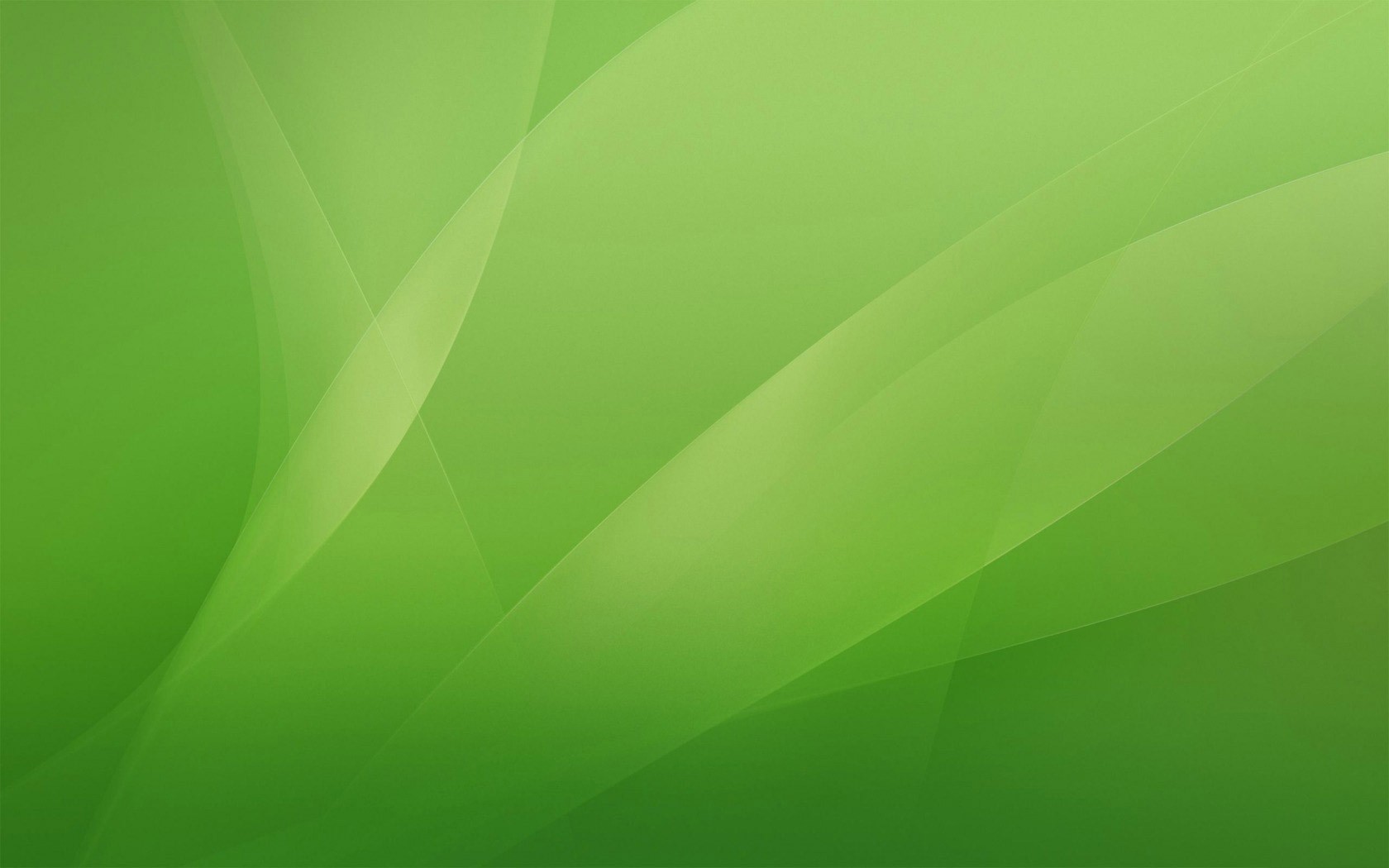 Наказ про підсумки ІІ етапу ХХІ Міжнародного конкурсу 
з української мови імені Петра Яцика від 23 грудня 2020р.
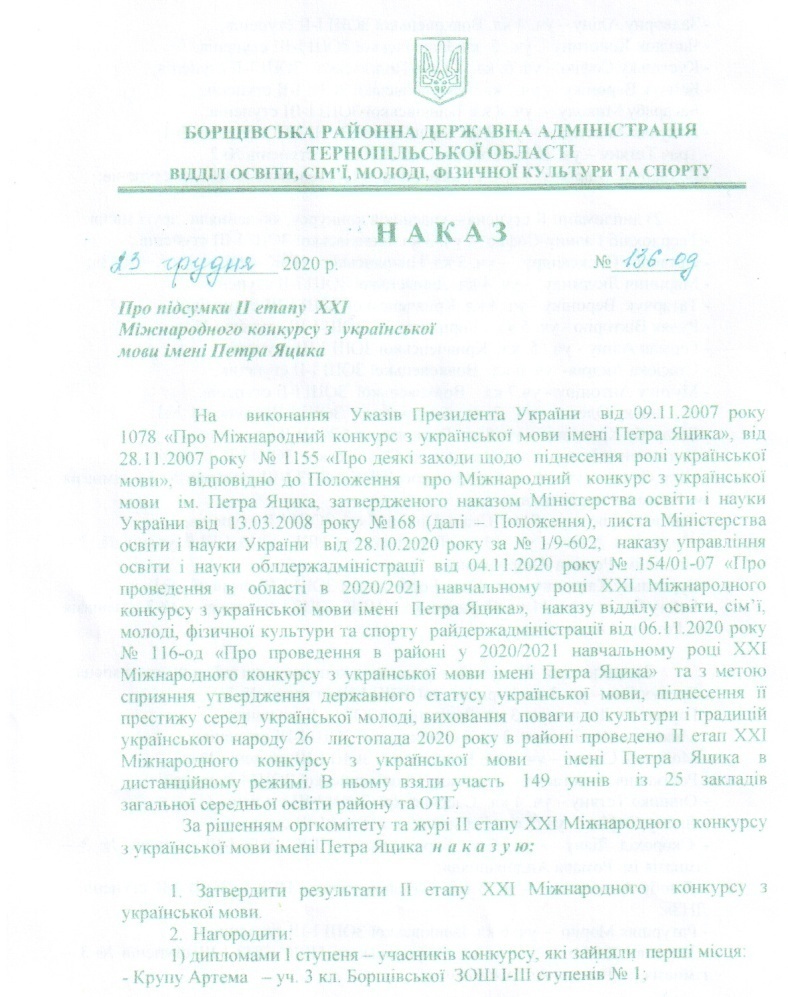 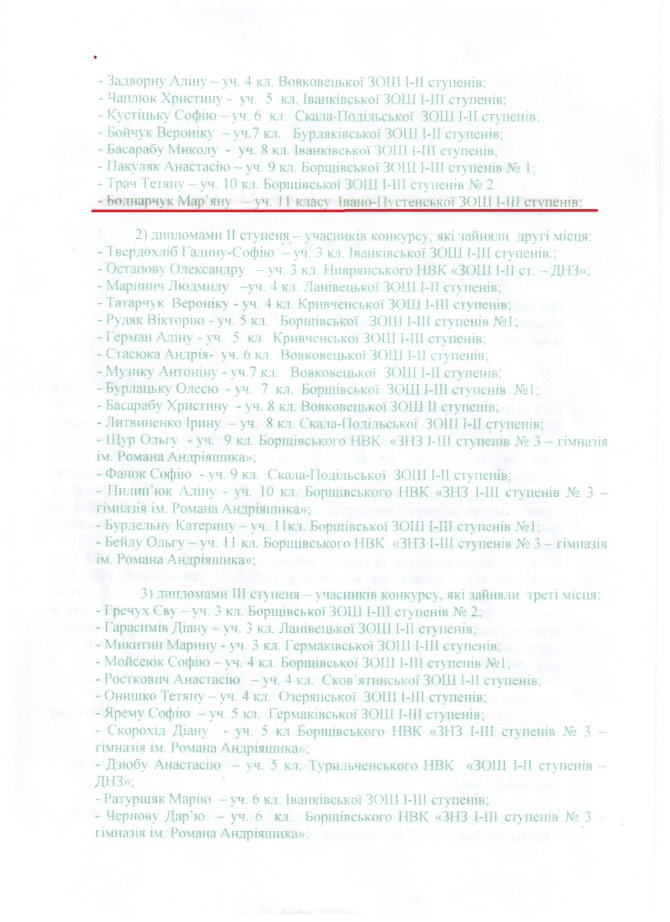 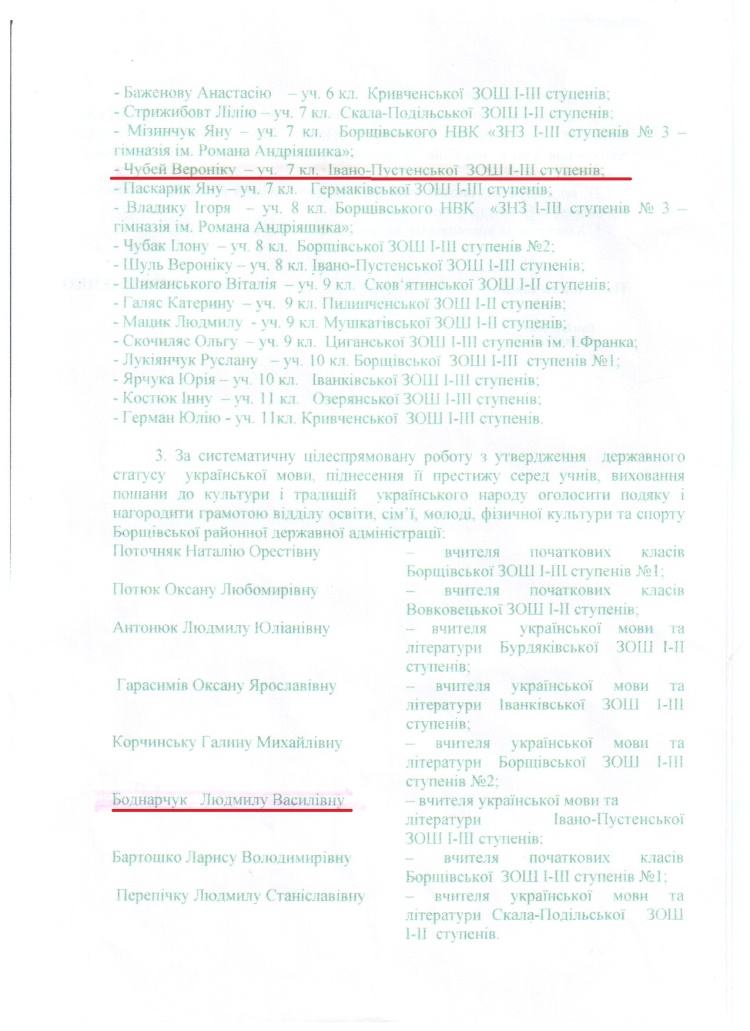 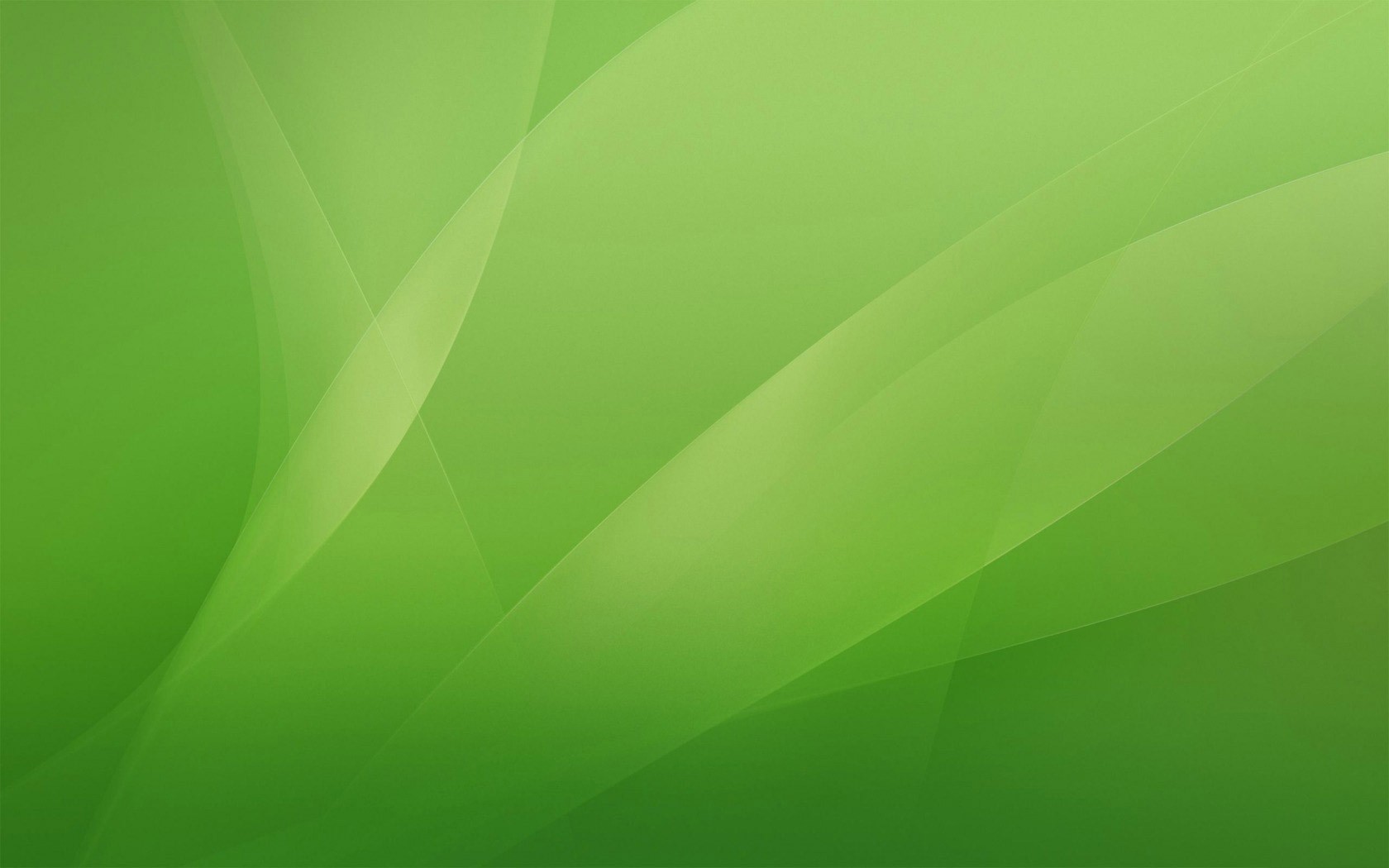 Учитель повинен іти 
“в ногу з часом”!
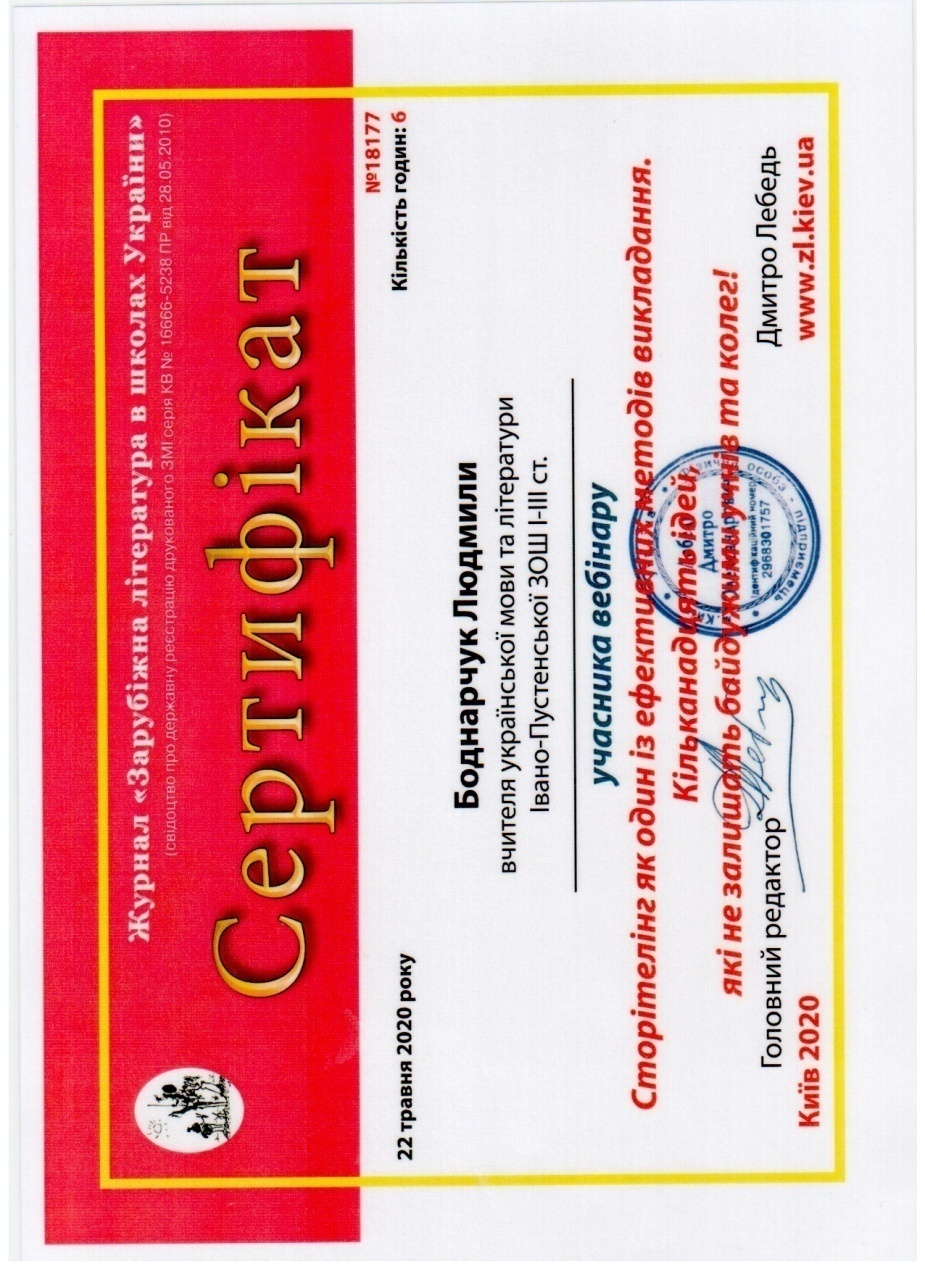 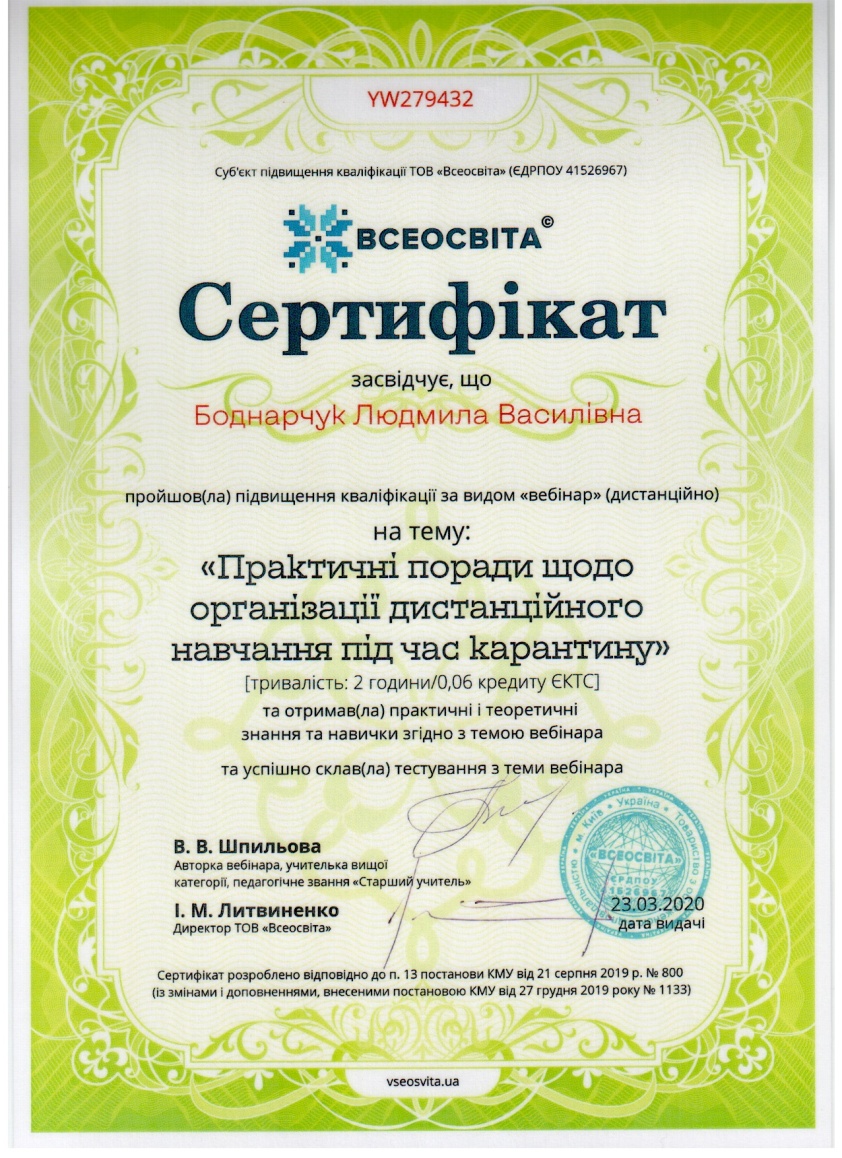 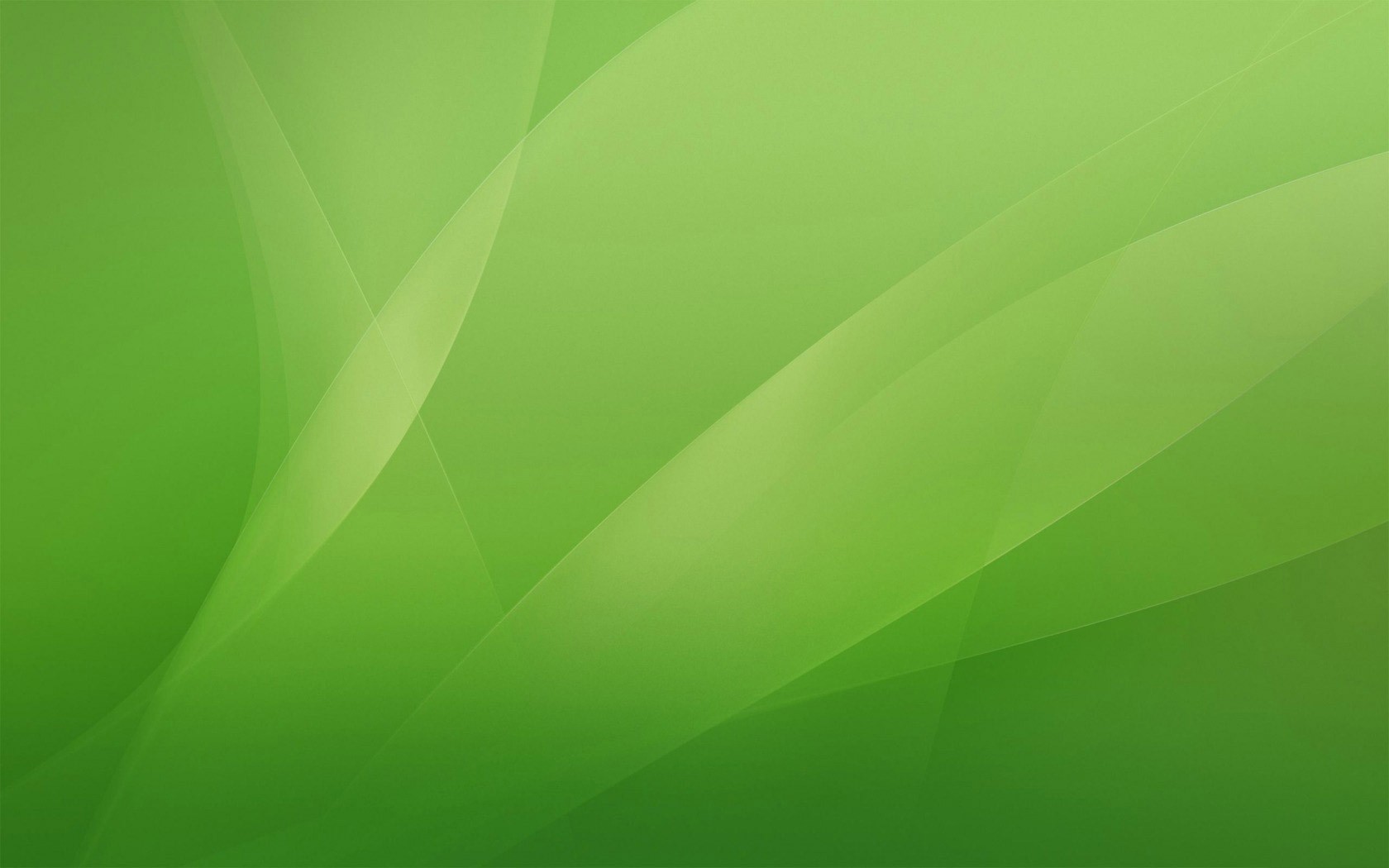 Отже, виявлення обдарованих і талановитих дітей – тривалий процес. К. Ушинський стверджував, що “ Учень – 
це не посудина, яку треба наповнити, а факел, 
який треба запалити”.
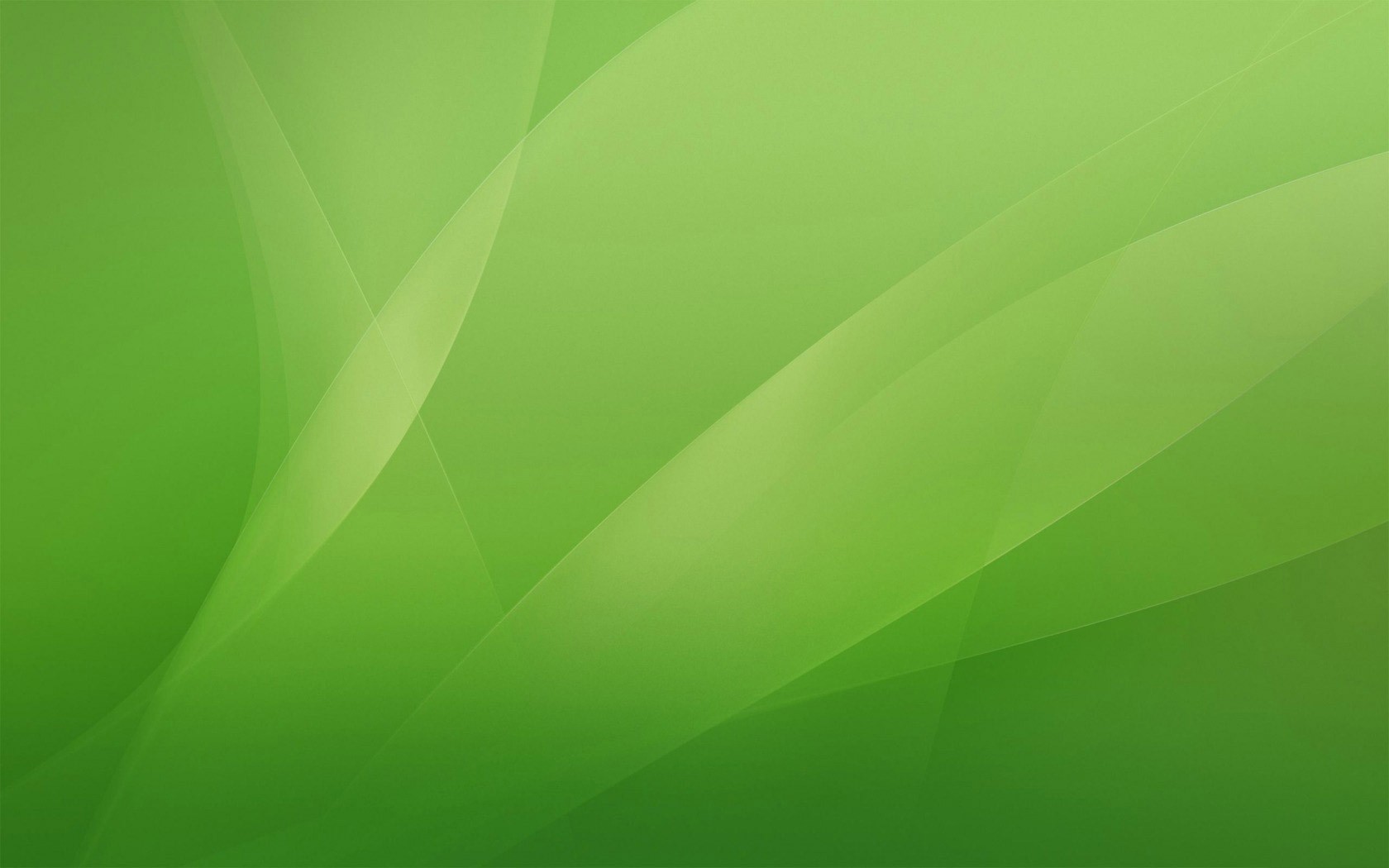 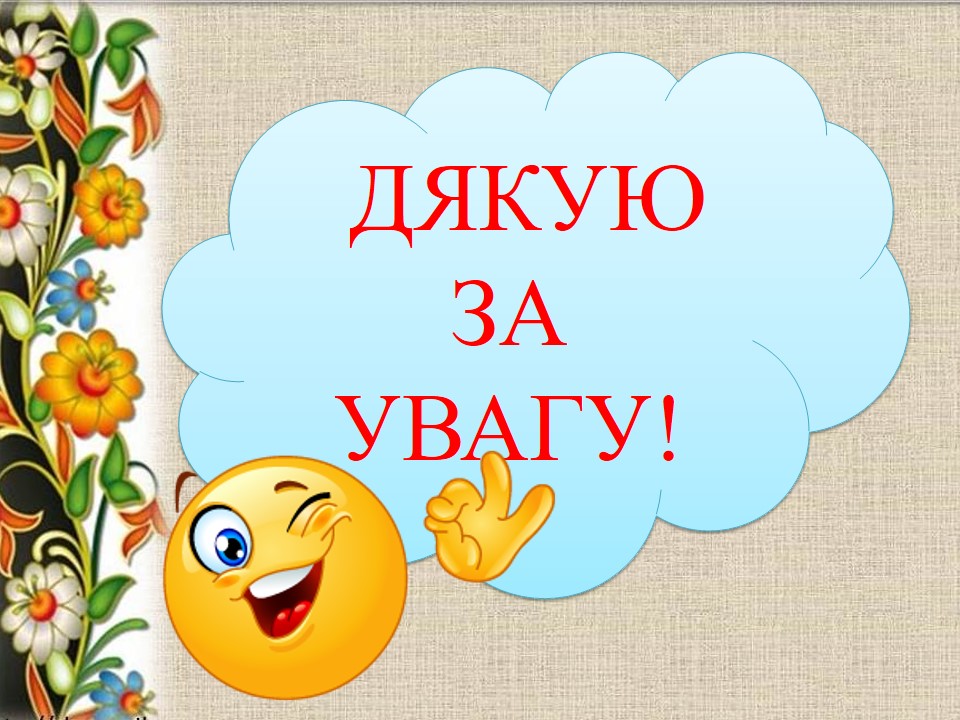